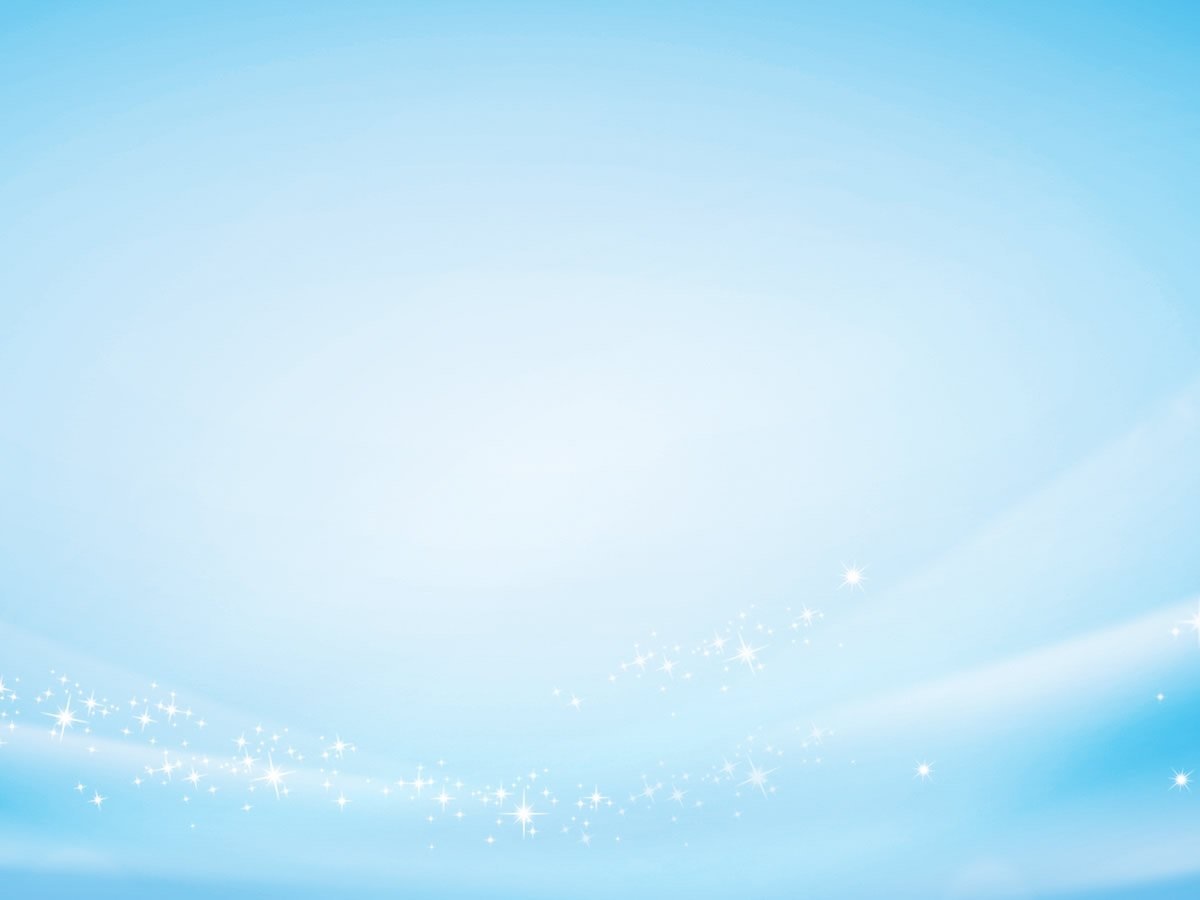 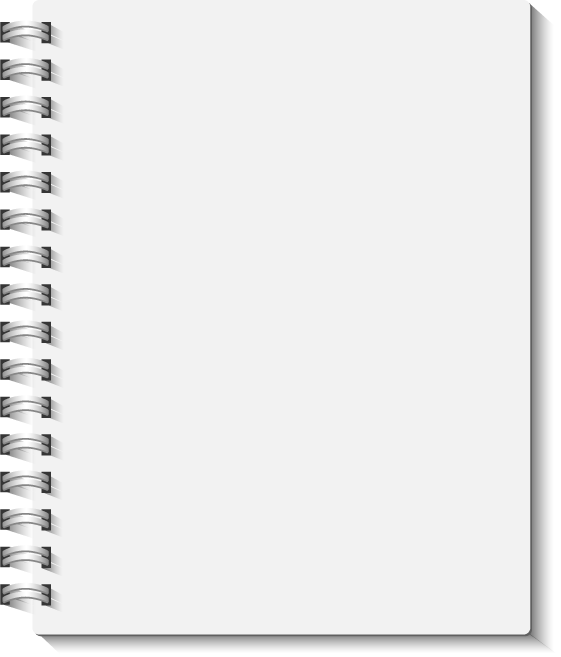 Подготовка рекламной продукции образовательной организации 

Вашлаева Людмила Петровна,
канд. пед. наук, доцент,
зав. Центром издательско-полиграфической деятельности
E-mail:  vash4@rambler.ru
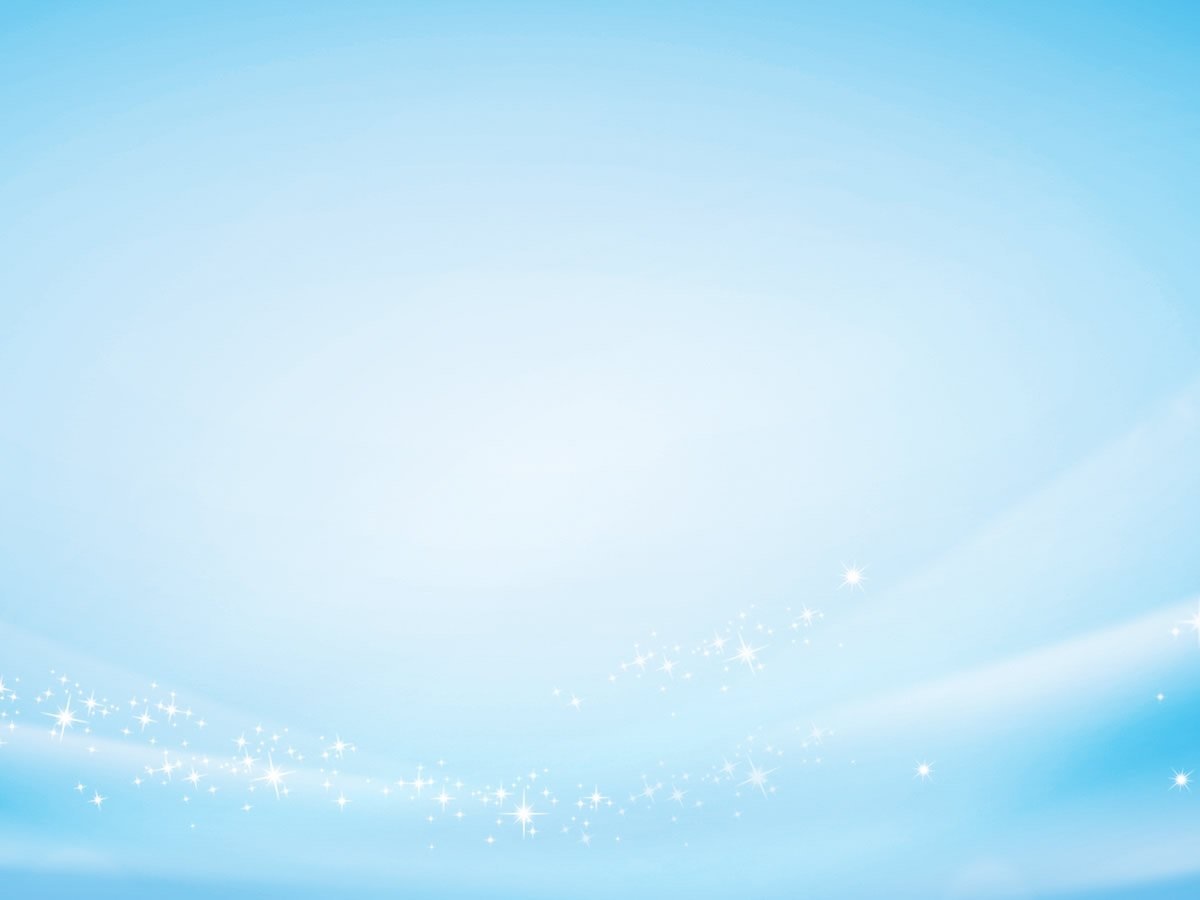 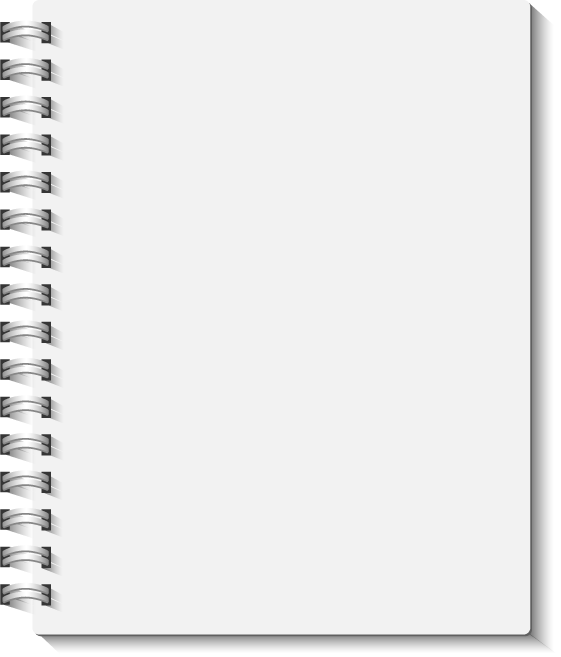 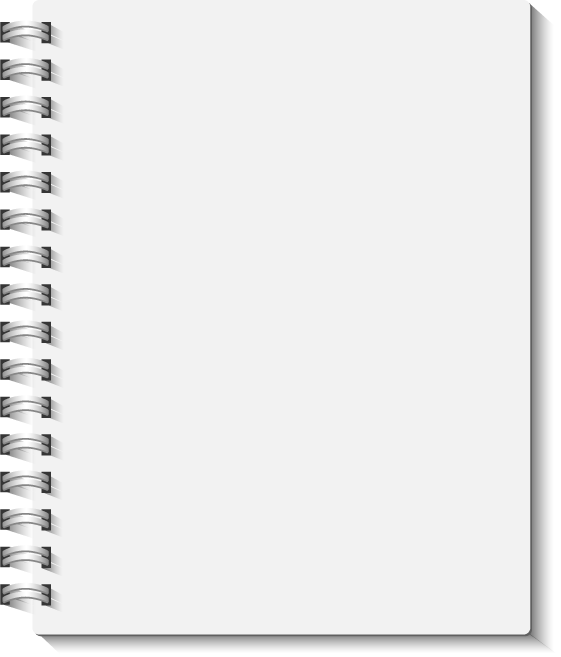 Обсуждаемые вопросы:
Имидж и репутация образовательной организации

Роль рекламы в формировании имиджа

Рекламные тексты

PR-тексты 

Статья как PR-текст

Буклет как разновидность PR-текста
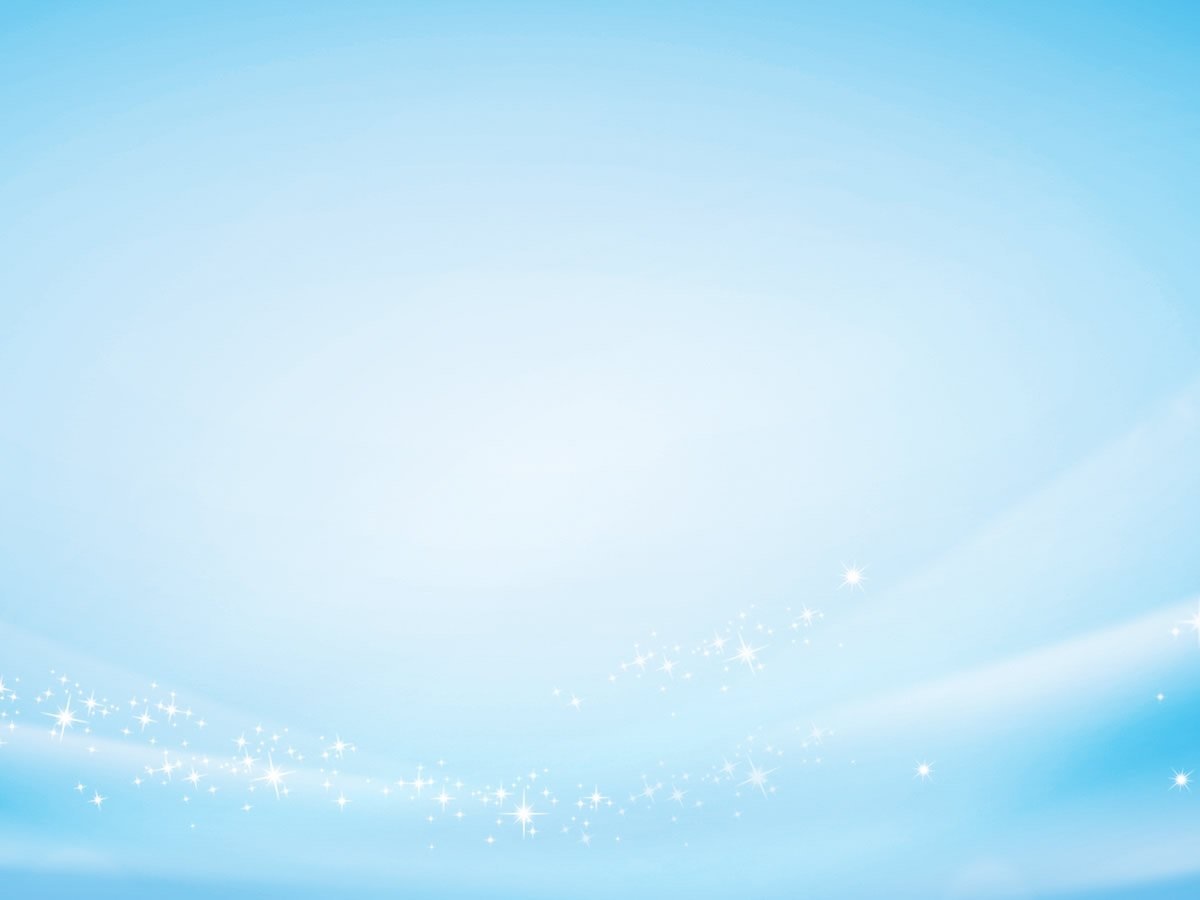 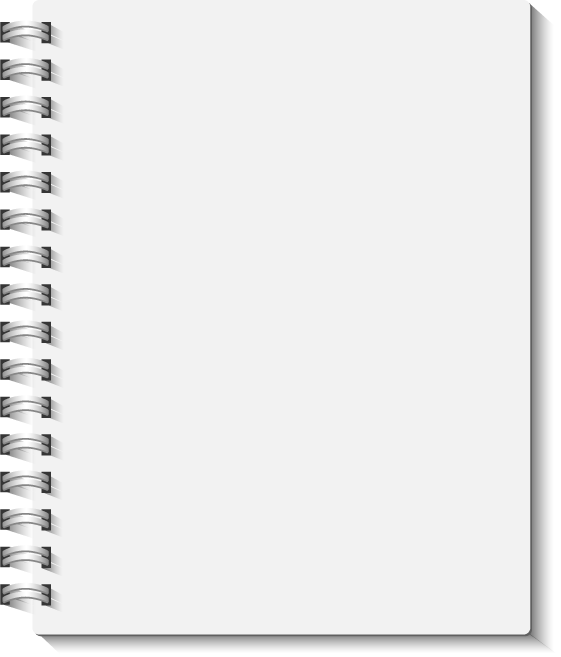 В обобщенном смысле «Имидж – это сложившийся в массовом сознании и имеющий характер стереотипа сильно эмоционально окрашенный  образ  чего‐либо  или  кого‐либо».  
Имидж – способ представления в обществе любых предпочитаемых людьми качеств, которыми в границах данного восприятия и оценки обладают объекты и субъекты – носители имиджа.  Имидж в большей степени отражает эмоциональное восприятие организации (нравится – не нравится) и может складываться без непосредственного опыта взаимодействия.
Имидж образовательного  учреждения – это образ организации, созданный в результате целенаправленного непрерывного процесса формирования,    согласования    и    интегрирования представлений педагогов, учащихся, родителей, представителей окружающего социума.
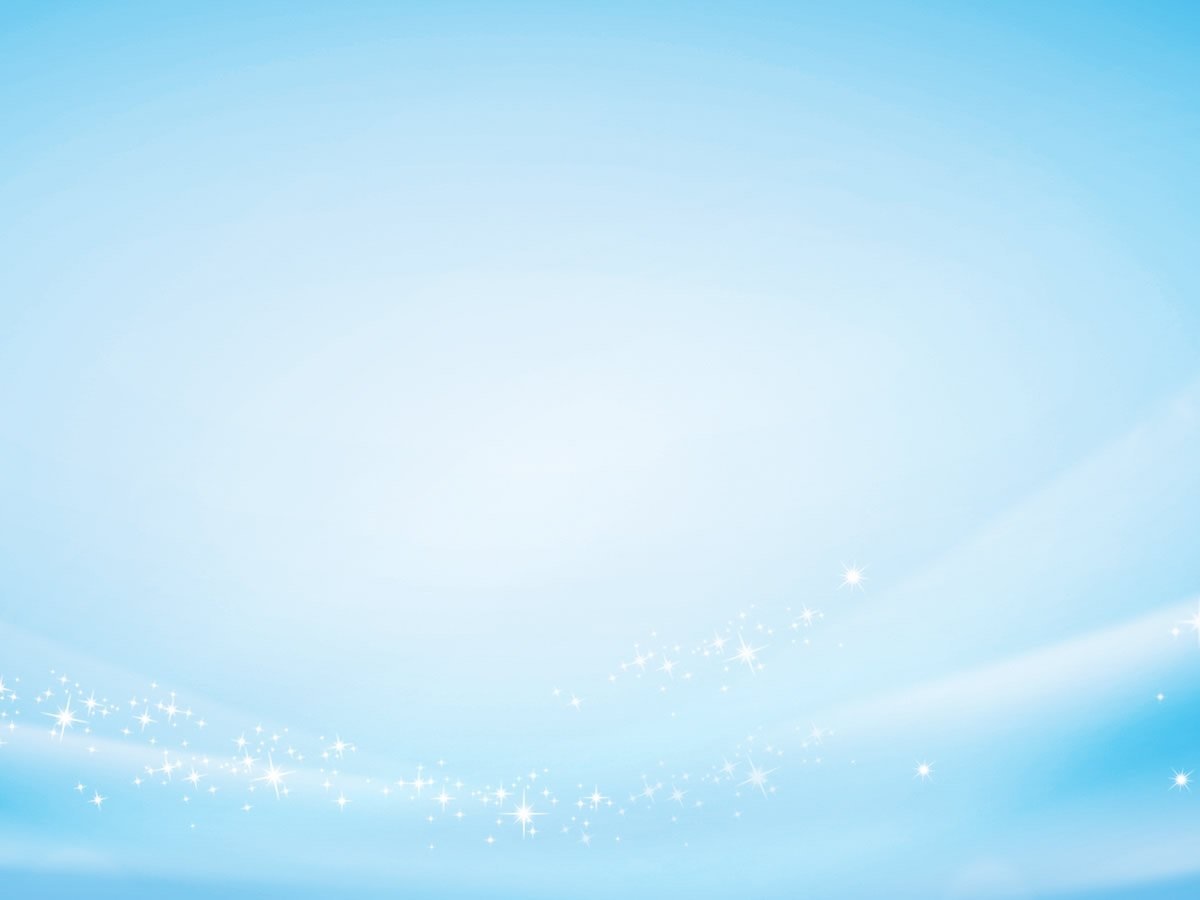 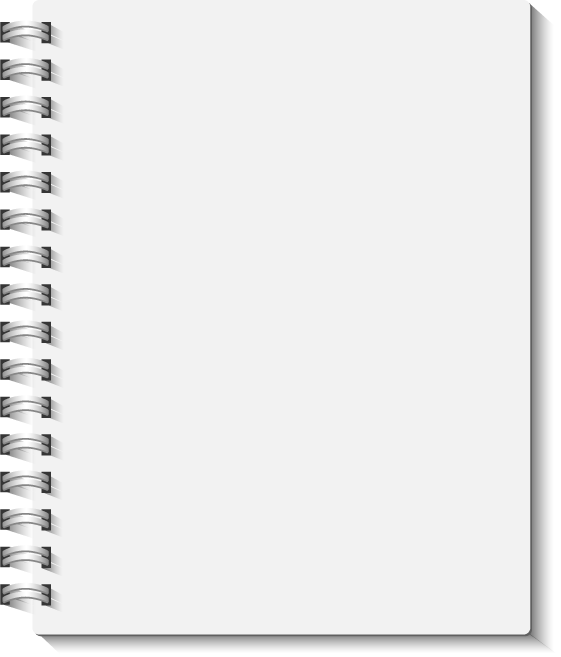 Репутация – это общественная оценка, которая форми-руется в течение достаточно продолжительного периода времени. Она складывается на основе совокупности информации обо всех реальных делах организации, о том, каким образом организация решает поставленные перед ней задачи, выполняет принятые на себя обязательства, какими методами строит свое поведение в определенных ситуациях. 
Репутация формируется на основе достоверных знаний и оценок об организации, то есть предполагает рациональный, аналитический подход, часто подкрепляемый собственным опытом взаимодействия, мнениями большого числа родителей, имеющих положительный опыт взаимодействия с организа-цией, удовлетворенных результатом.
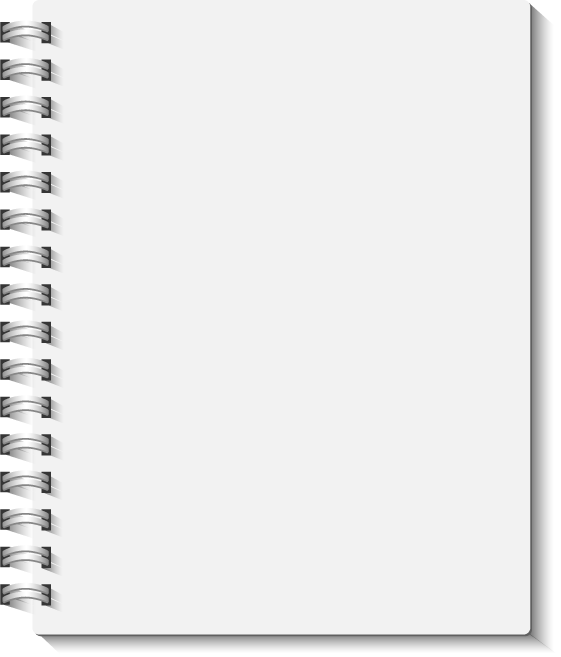 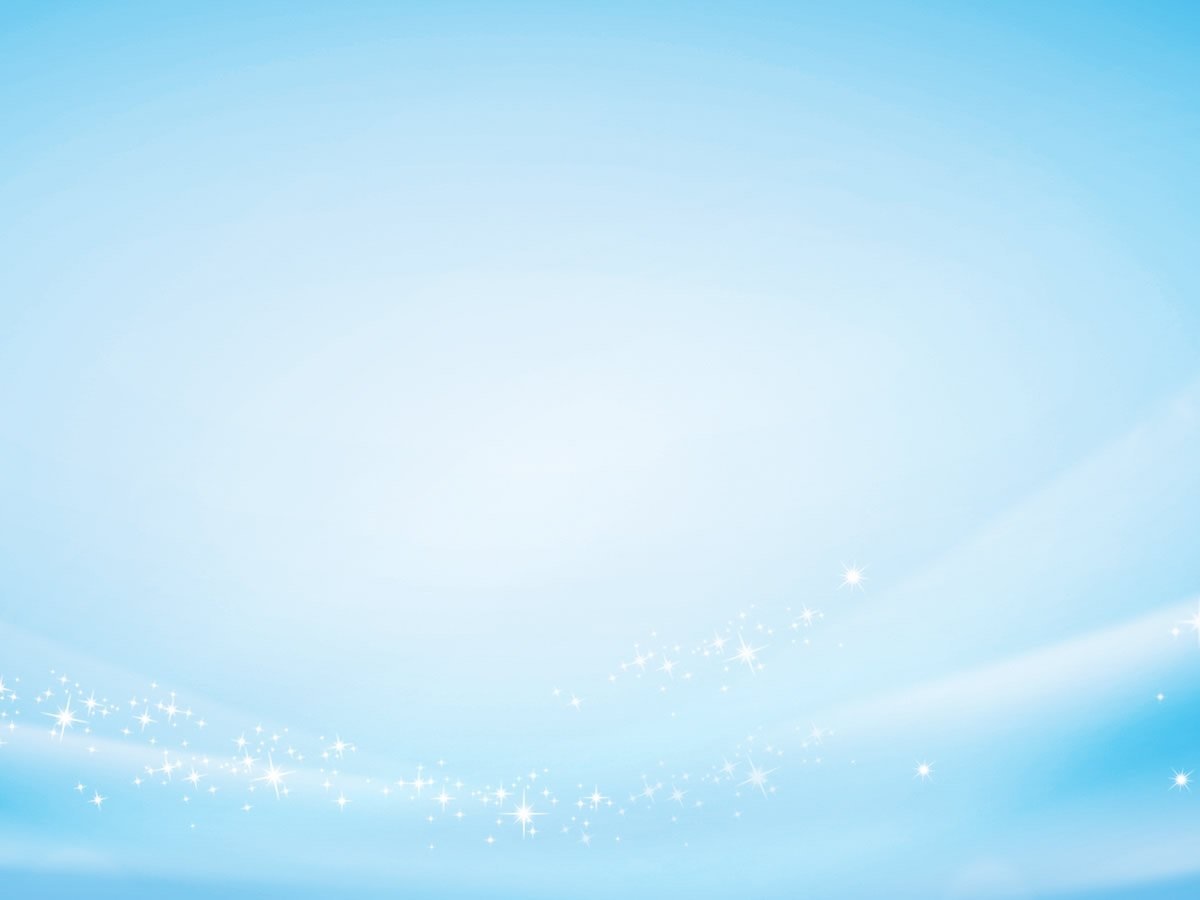 Отличия репутации от имиджа организации
Главное отличие репутации от имиджа состоит в том, что она складывается на основе достоверных сведений и личного опыта взаимодействия с организацией. Репутация – это «доброе имя» организации, которое формируется под влиянием множества факторов и оценивается по различным параметрам. И если имидж воздействует на эмоциональную сферу, то репутация оказывает влияние на рациональные факторы принятия решения. И какой бы замечательный и привлекательный имидж ни был у организации, только на основе деловой репутации партнеры и потребители принимают решение о сотрудничестве с ней.
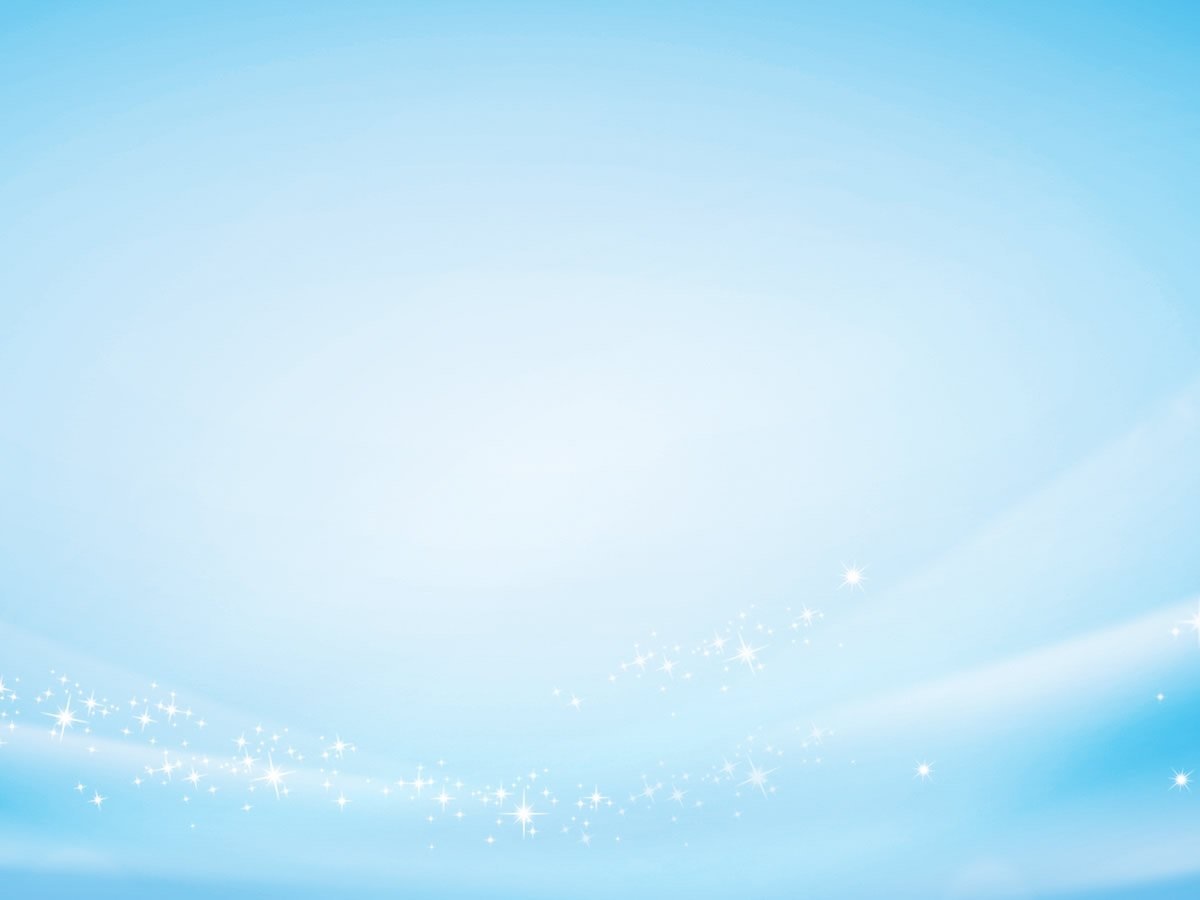 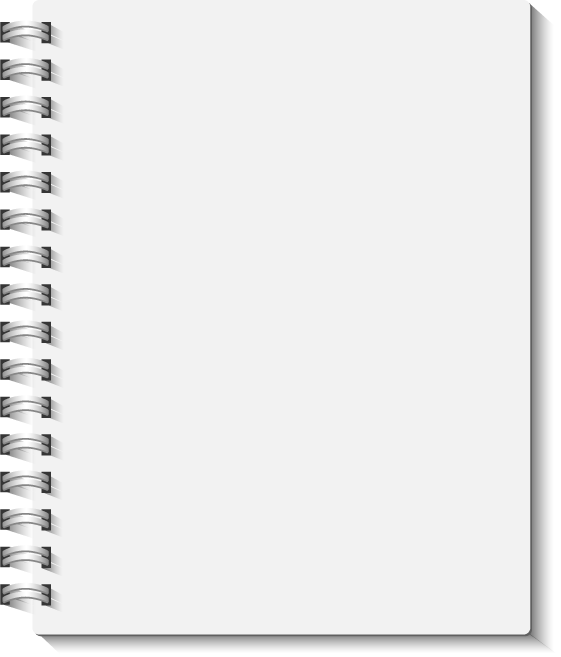 Отличия репутации от имиджа организации
Имидж создается и изменяется относительно быстро, главным инструментом его формирования и корректировки выступают связи с общественностью, прежде всего рекламные и PR-компании, паблисити (положительные отзывы в СМИ). 
Устойчивая репутация строится значительно дольше. Построение репутации осуществляется в процессе всей деятельности организации, затрагивая взаимоотношения со всеми целевыми аудиториями.
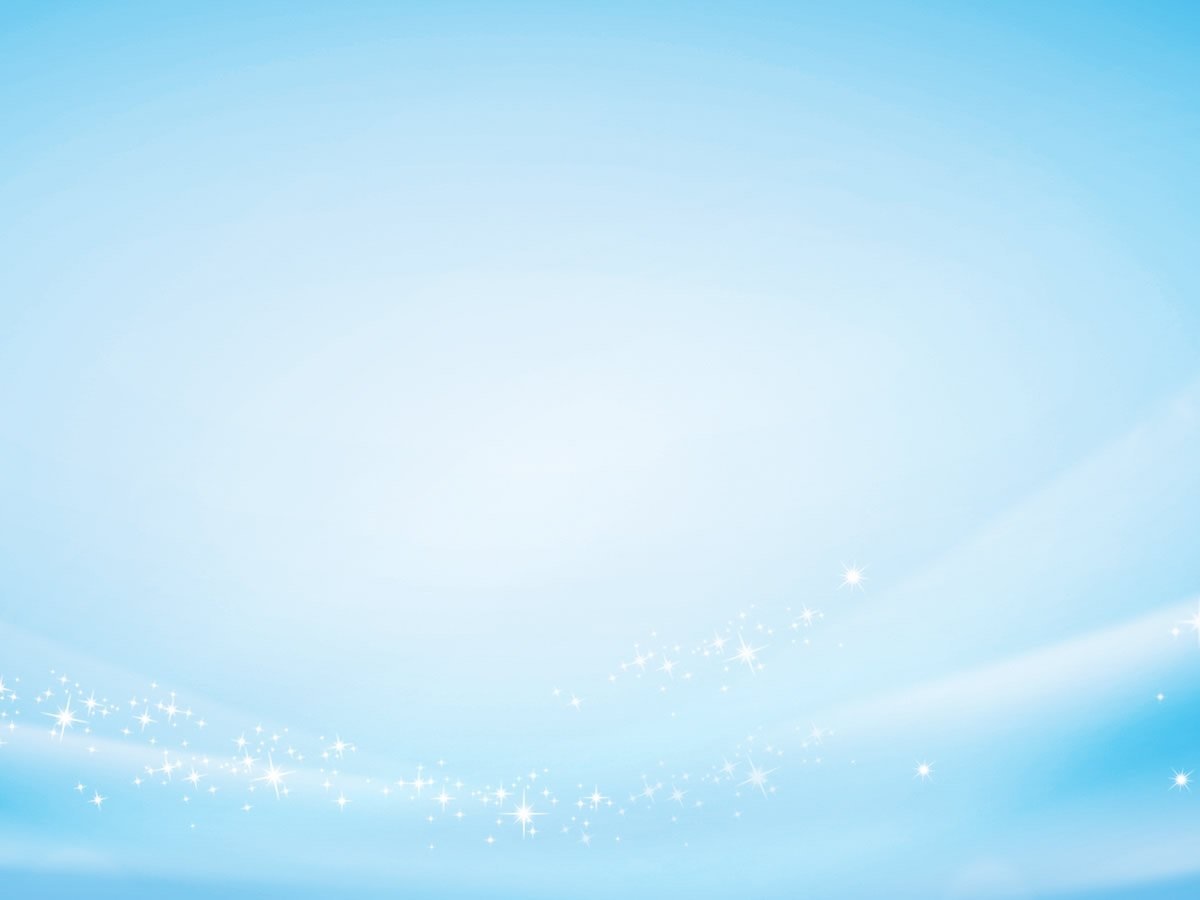 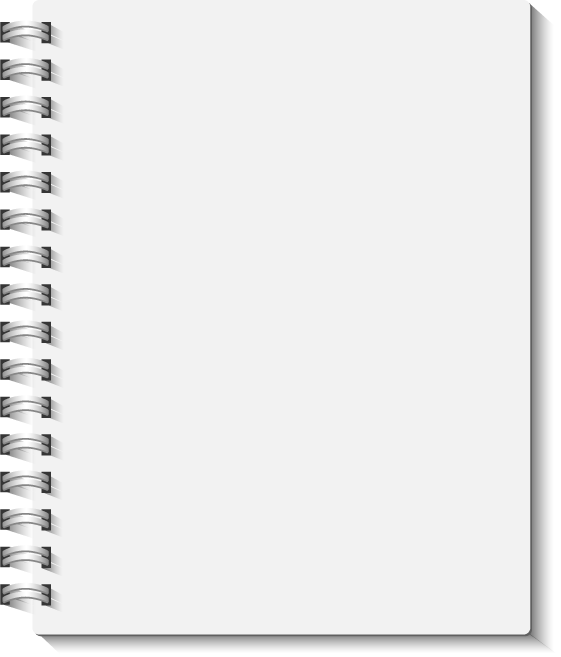 Имидж  организации
Деловой имидж является важным средством адаптации любой организации к внешней среде, но и способом ее выживания, самоутверждения и развития, выступает необходимым стратегическим ресурсом.   
У любой организации существует имидж вне зависимости от того, кто над ним работает и работают ли над ним вообще. В случае неконтролируемого имиджа он сложится у потребителей стихийно, нет гарантии, что он будет адекватным и благоприятным для организации. 
Позитивный имидж повышает конкурентоспособность организации, привлекает потребителей, облегчает доступ к ресурсам (финансовым, информационным, человеческим, материальным).
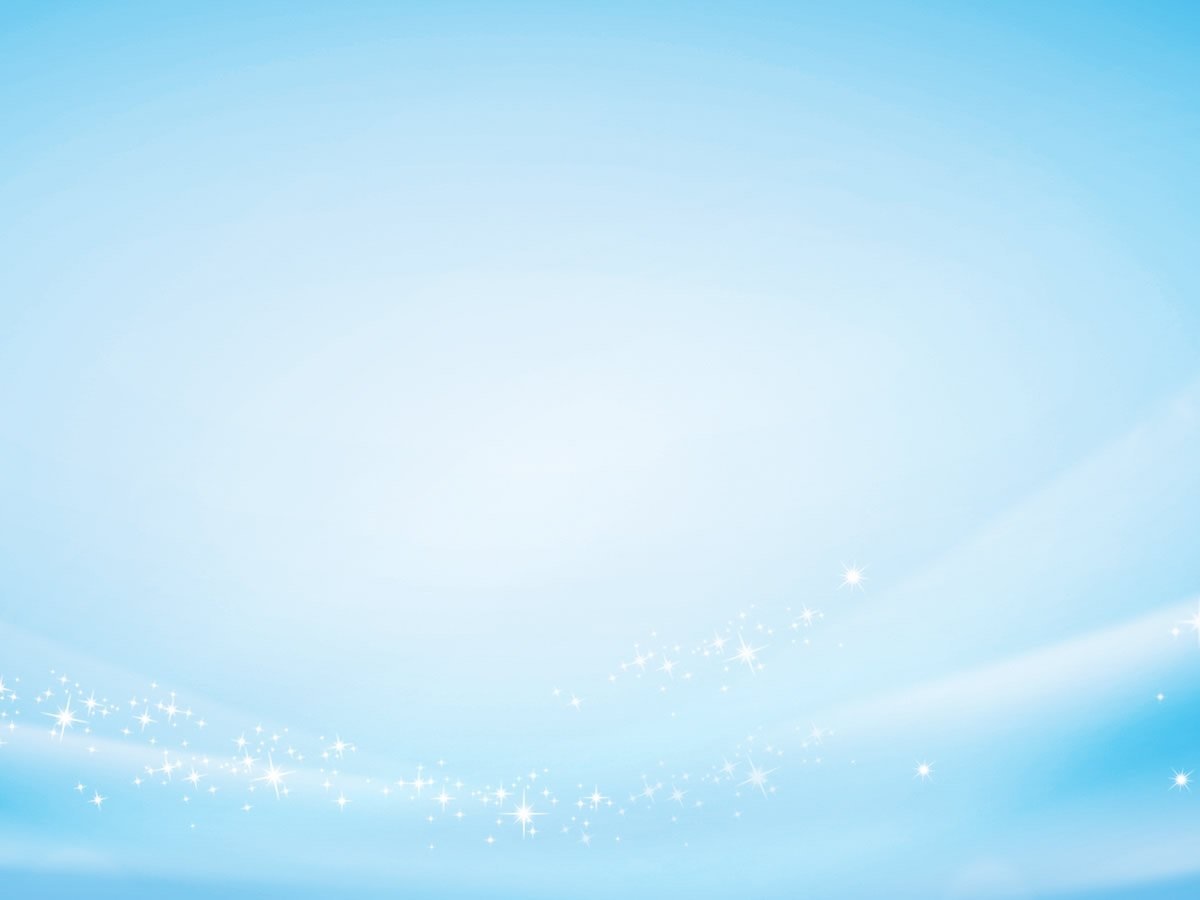 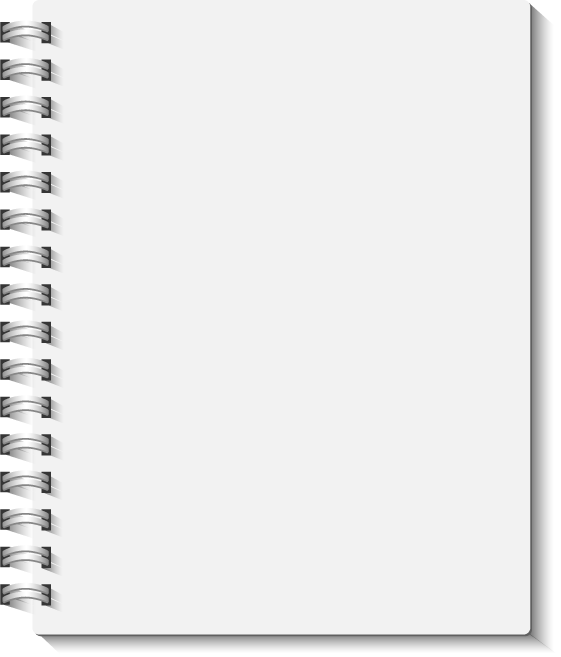 Работа с имиджем и репутацией включает: контроль над упоминаниями в Интернете, проявление активности в социальных сетях и на тематических форумах, размещение PR-статей, стимулирование естественных отзывов, работа с негативом. Правильно выбранный вектор направленных усилий дает гарантию того, что желаемый результат будет достигнут. Постепенно это все приведет к тому, что имидж и  репутация начнет работать на вас сама – то есть долгосрочная инвестиция даст свои дивиденды.
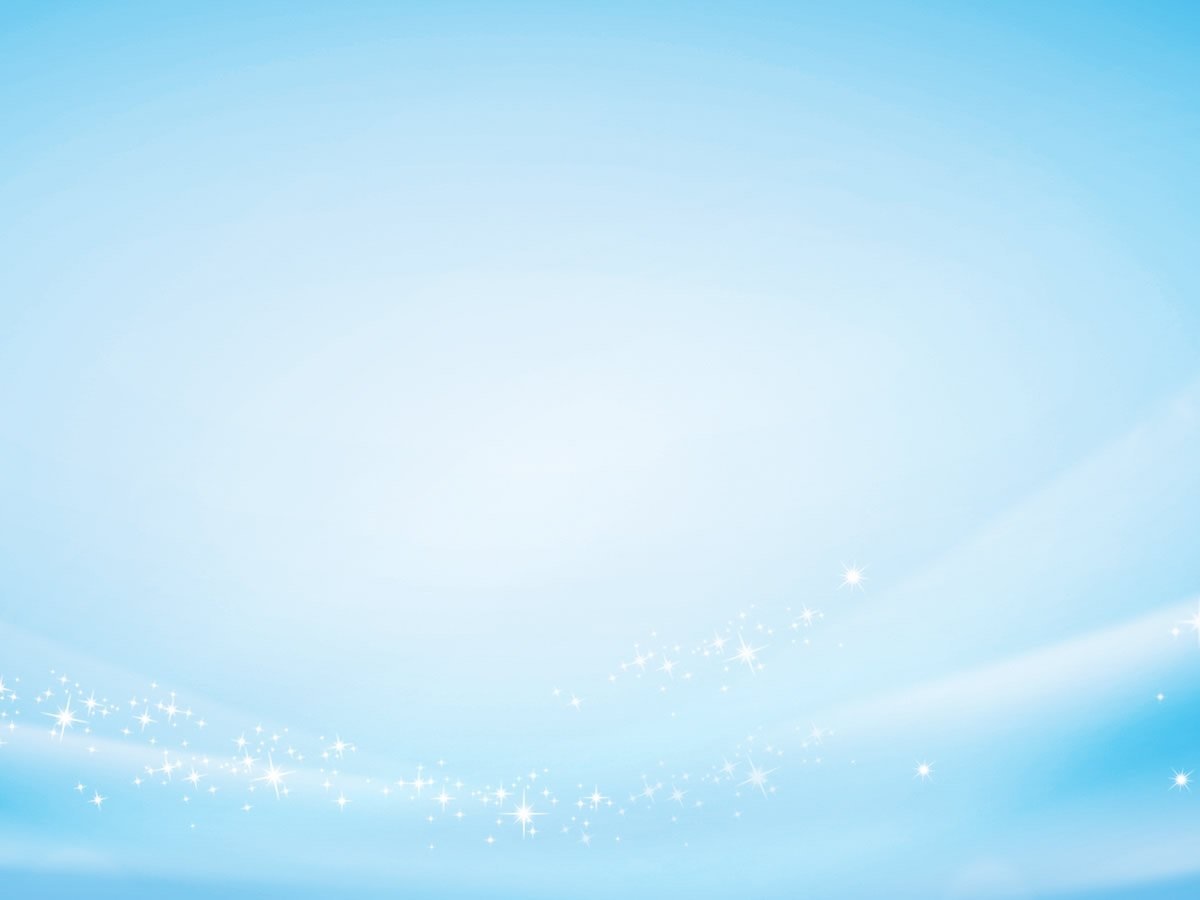 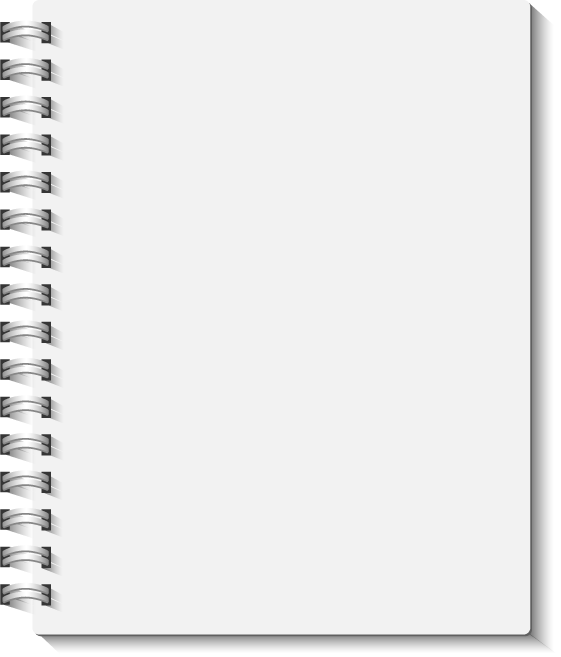 Реклама
Реклама –  направление в маркетинговых коммуникациях, 
в рамках которого производится распространение информации для привлечения внимания к объекту рекламирования 
с целью формирования или поддержания интереса к нему.  

Реклама, прежде всего, информация о качествах, характеристиках услуг, способствующих их продвижению на рынке. 

Основой рекламы является всегда информация, которую организация стремится донести до  потребителя. Без информации реклама лишена главного – самого объекта рекламы.
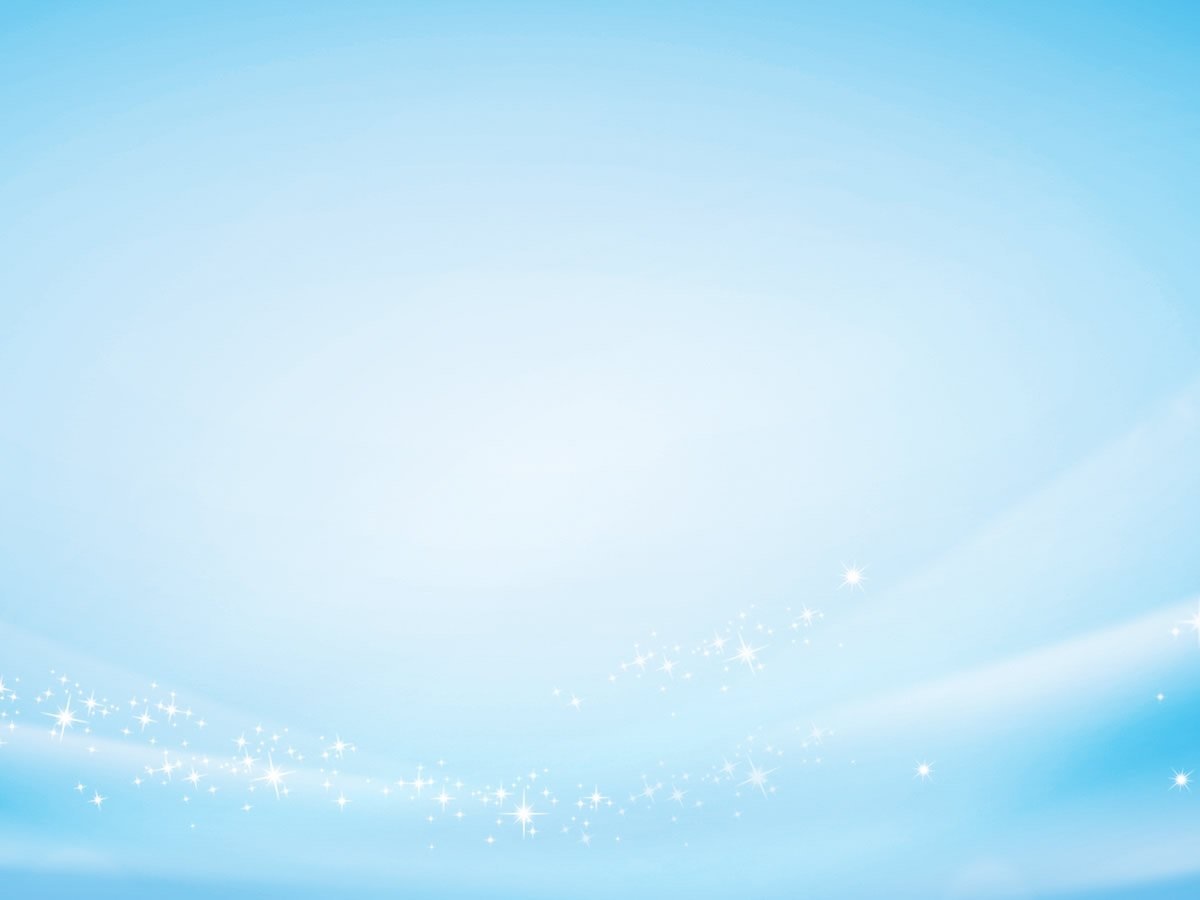 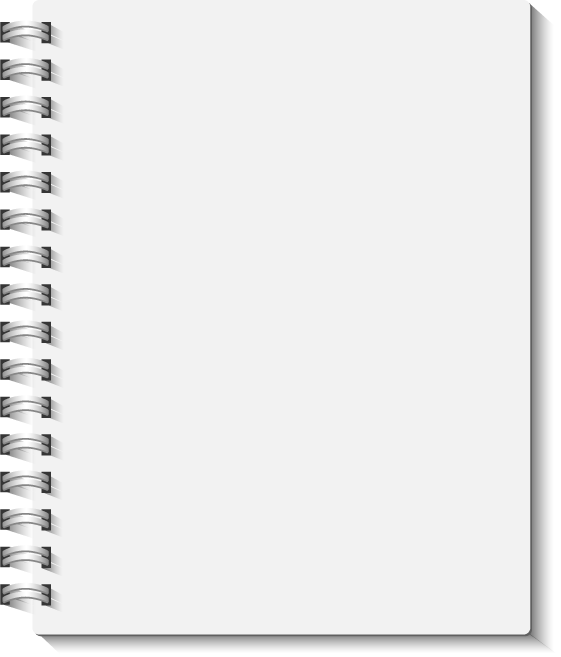 Задачи рекламы (Альфред Политц)
Реклама обеспечивает продажу хорошего продукта (услуги). 

     Реклама показывает набор качеств услуги, которым он обладает и помогает сделать потребителю правильный выбор.

   Рекламировать необходимо только те свойства услуги, которые имеются в ней в достаточном количестве.
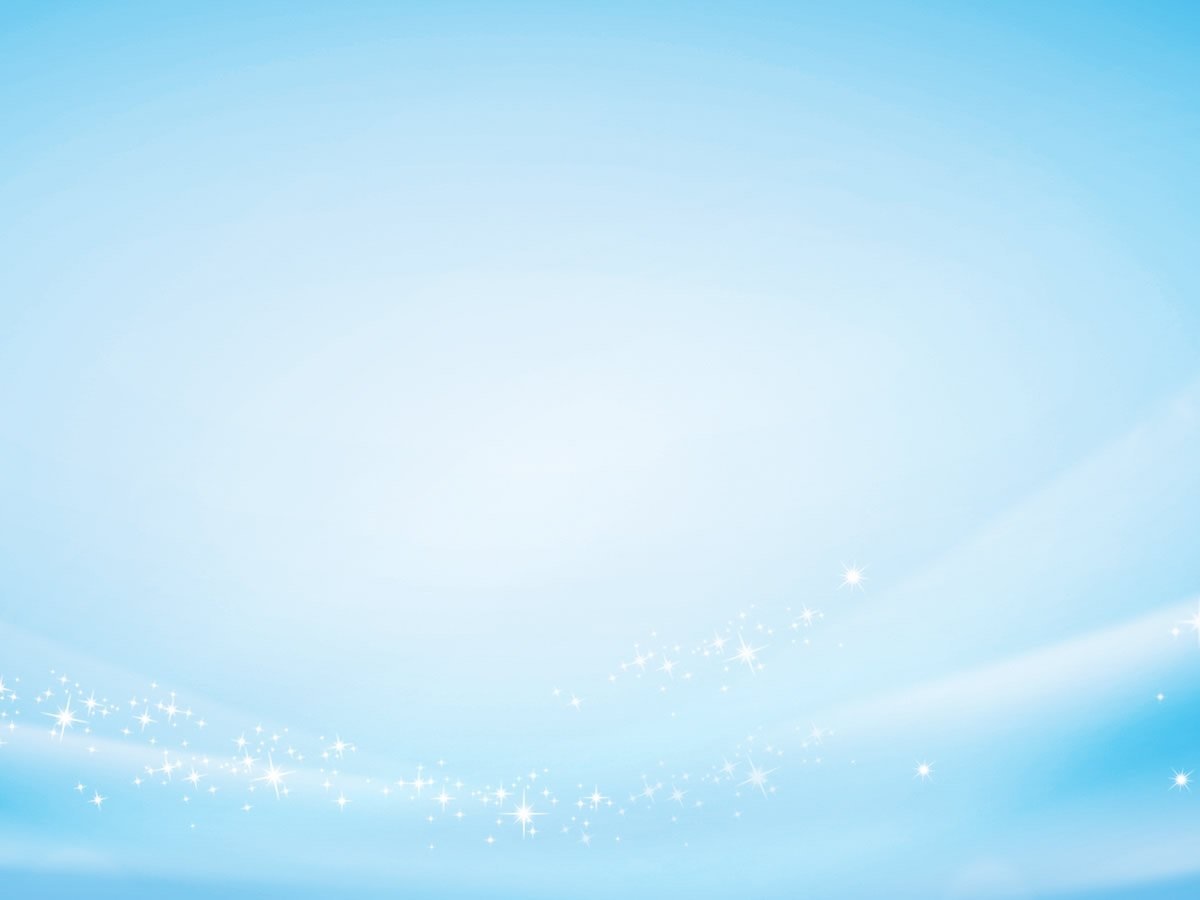 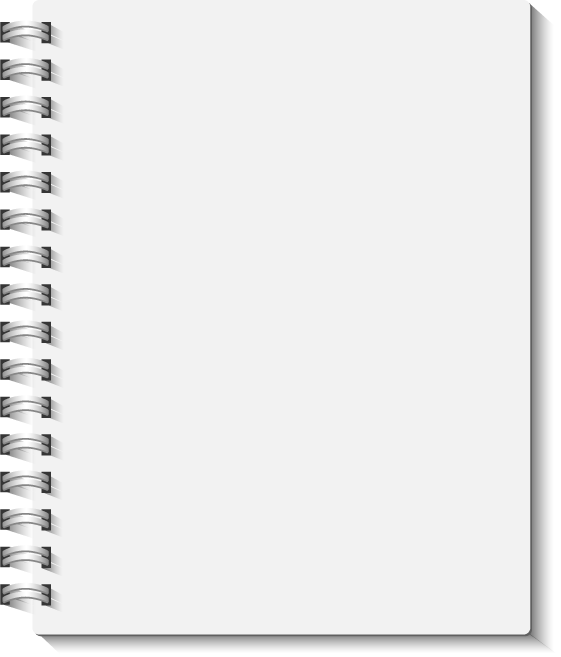 Реклама – один из самых эффективных способов, позволяющих выйти на потребителя с максимальной экономией средств. 
Реклама рассчитана на определенный круг потенциальных  потребителей  товара или услуг, который принято называть целевой аудиторией. 
В большинстве своем реклама не просто пытается найти потенциального потребителя, но и склонить его к чему-либо или повлиять на него, то есть убедить что-то предпринять. Иногда она направлена лишь на то, чтобы ознакомить потребителя с услугой.
Реклама не претендует на беспристрастность. Общепринято, что в рекламном обращении основное  внимание уделяется преимущест-вам рекламируемой услуге или организации. Они могут быть в значительной степени преувеличены
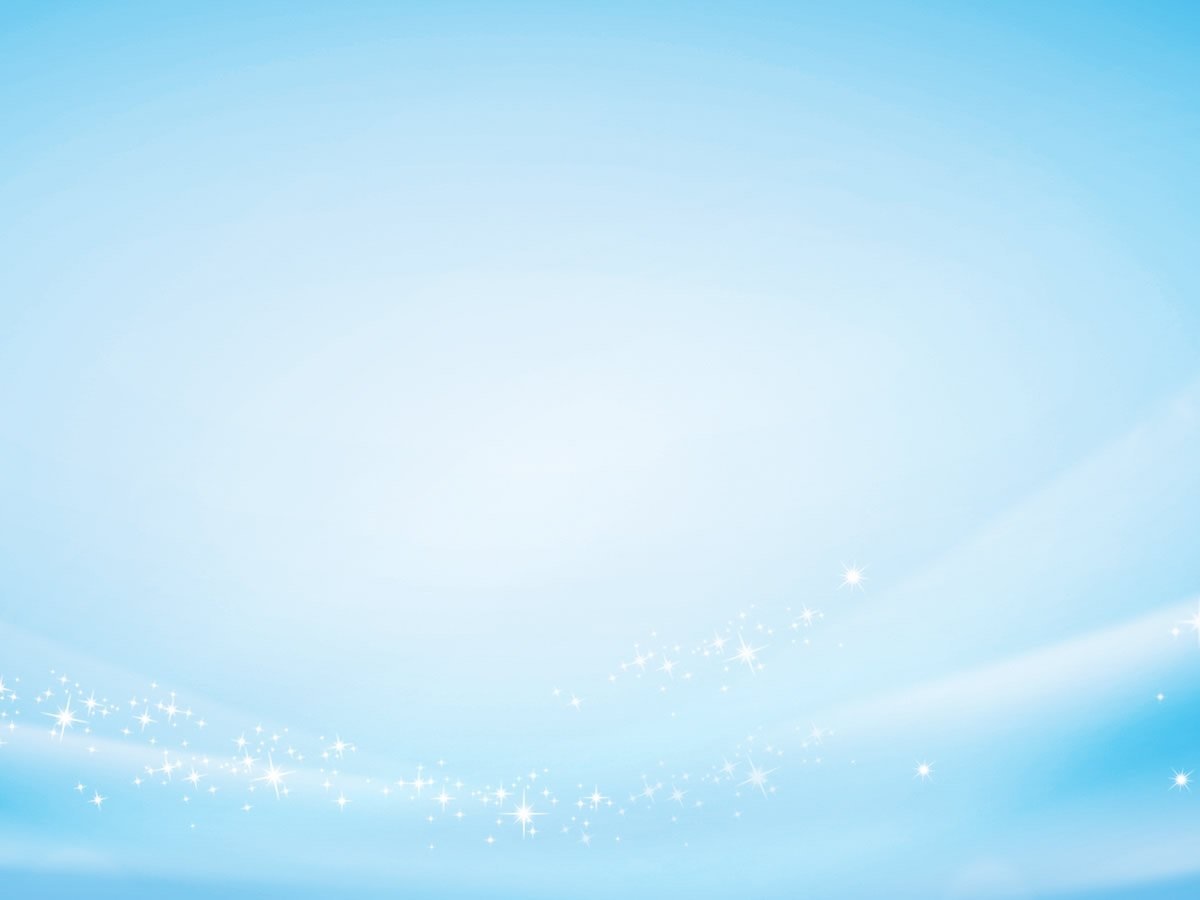 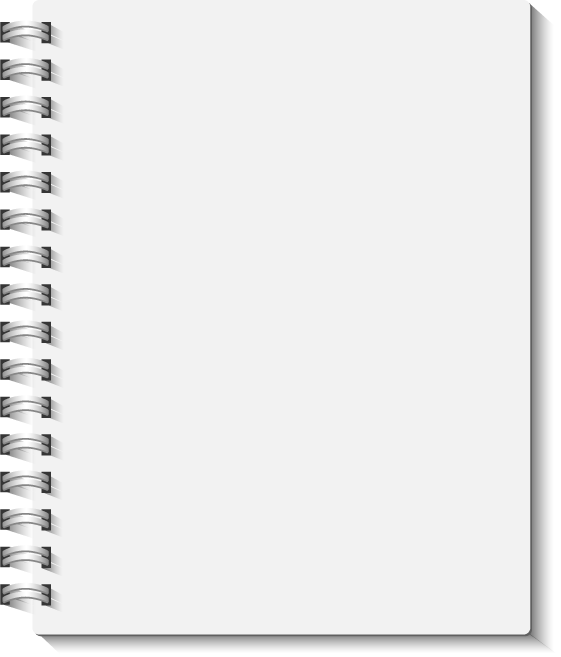 Рекламный  текст
Понятие и виды рекламного текста
По цели высказывания выделяется информативный, увещевательный и напоминающий текст. 
Информативный сообщает о новых услугах, изменениях в услугах, возможностях нового использования. Обычно подробно описывается услуга, т. е. на неизвестную ранее услугу необходимо создать первичный спрос.
Задача увещевательного – сформировать предпочтения у потенциальных потребителей. Создает образ услуги, продукции, который кардинально отличает ее от остальных, а следовательно, выделяет среди разнообразия ассортимента. 
Третий призван сохранить в сознании аудитории образ знакомой услуги.
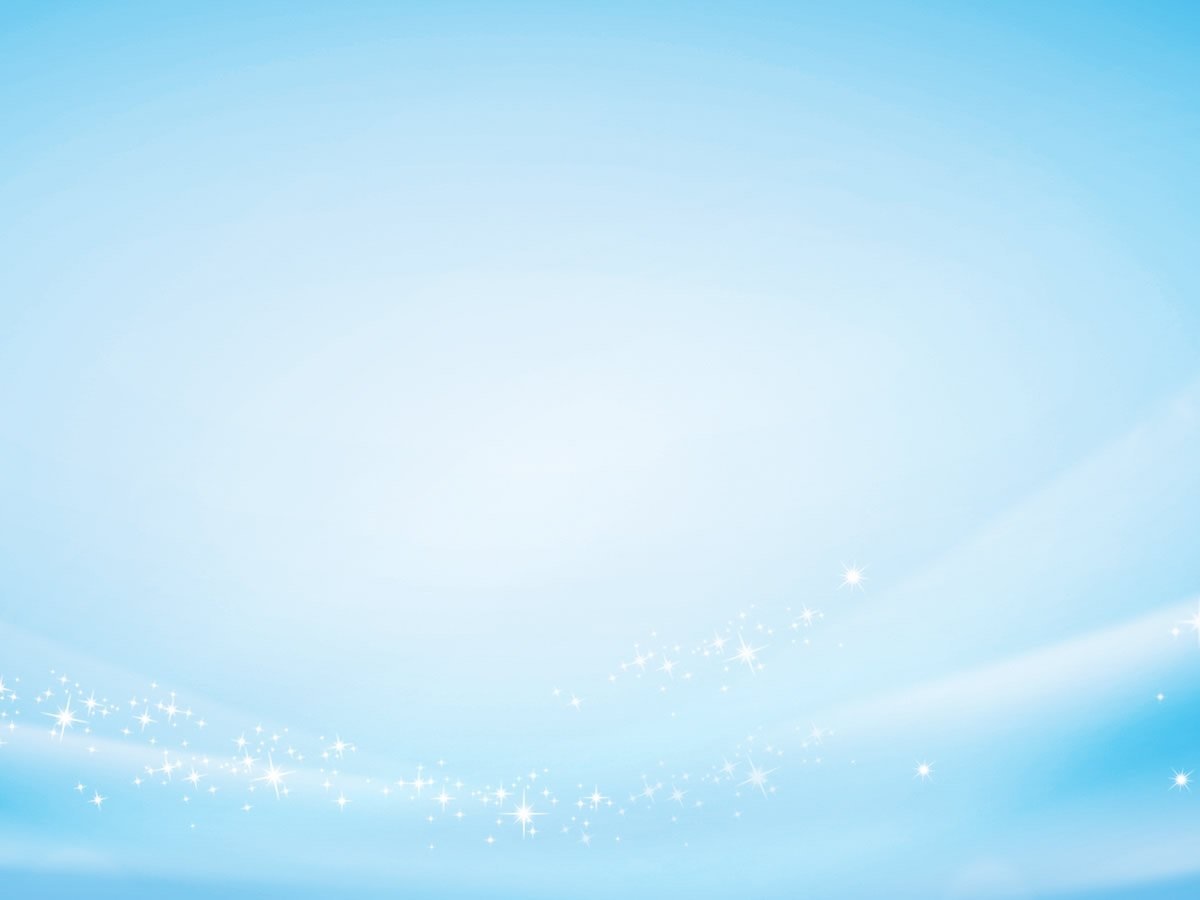 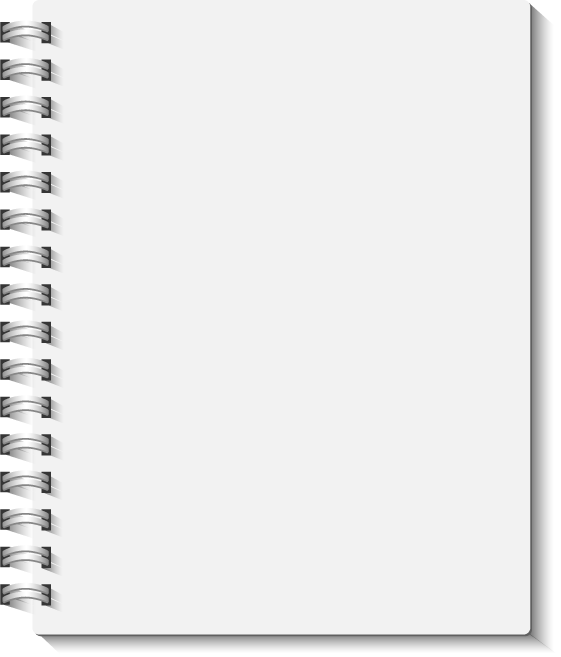 Классификация текстов по жанровому разнообразию (по Г. Л. Акопову):
– рекламное объявление подразумевает минимальный объем информации. Текст максимально прост, краток, но емок.
– рекламная заметка дает подробное описание основных характеристик рекламируемой услуги, формирует у потенциального клиента положительное восприятие образа услуги;
– рекламное интервью – выстраивается между рекламодателем и целевой аудиторией согласно структуре «вопрос – ответ», которая в свою очередь, транслирует определенный рекламный замысел;
– рекламная рецензия  – предполагает пристальное изучение рекламируемой услуги (организации) с демонстрацией преимуществ. Главная задача – призыв потенциального клиента к действию.
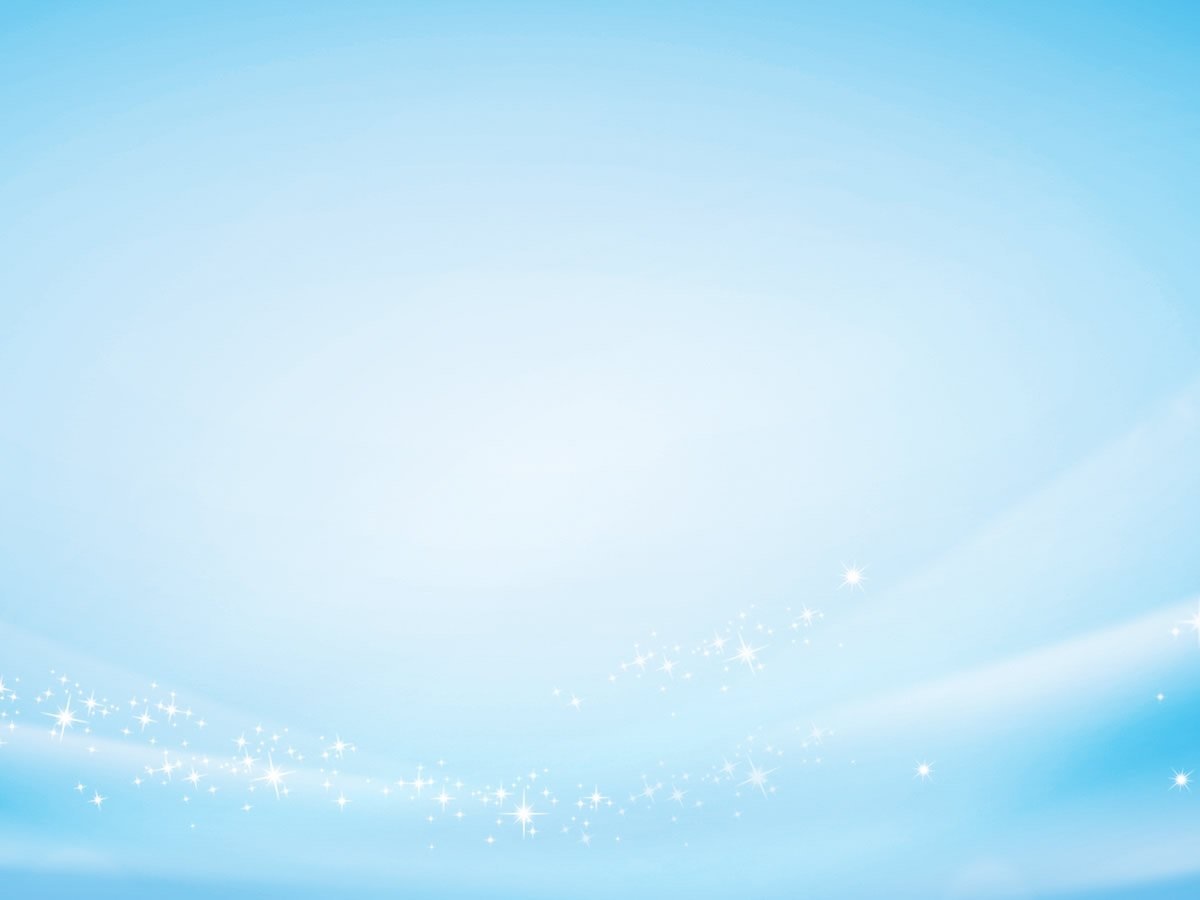 Классификация текстов по жанровому разнообразию (по Г. Л. Акопову):
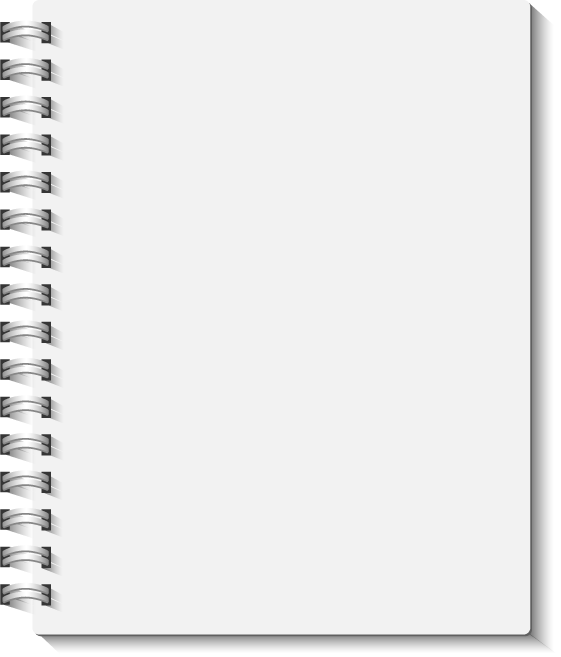 – рекламный отчет – детально описывает рекламируемое событие. Целью отчета является воссоздание атмосферы прошедшего мероприятия, а также акцентирование внимания целевой аудитории на возможностях организации.
– рекламный очерк – рассказывает об уникальных особенностях услуги  и формирует художественно-публицистический образ рекламируемого продукта. Очерк помимо рациональной аргументации, подразумевает также эмоциональное воздействие на клиента. 
– строчная (рубрицированная) реклама – разновидность рекламного текста-объявления. Размещают на рекламной полосе периодического издания нерекламного характера.
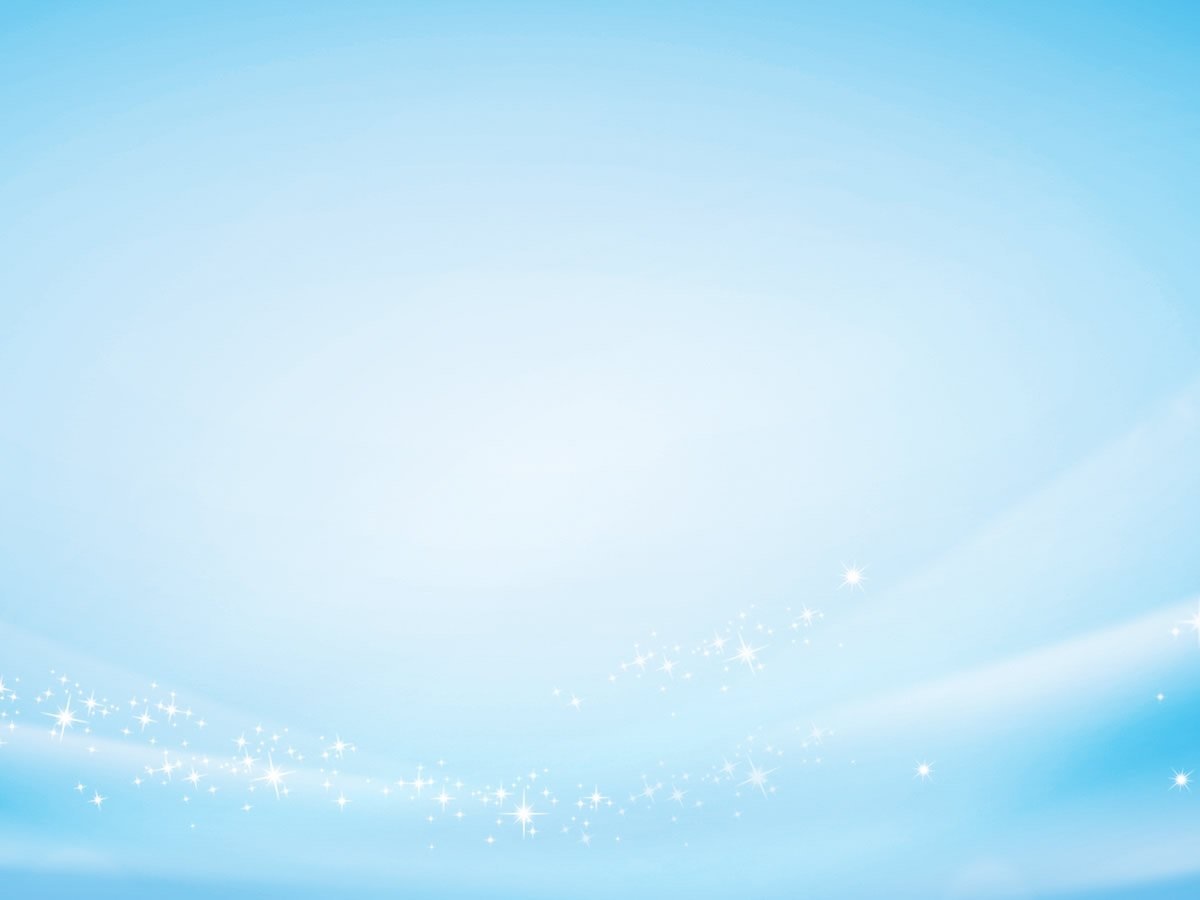 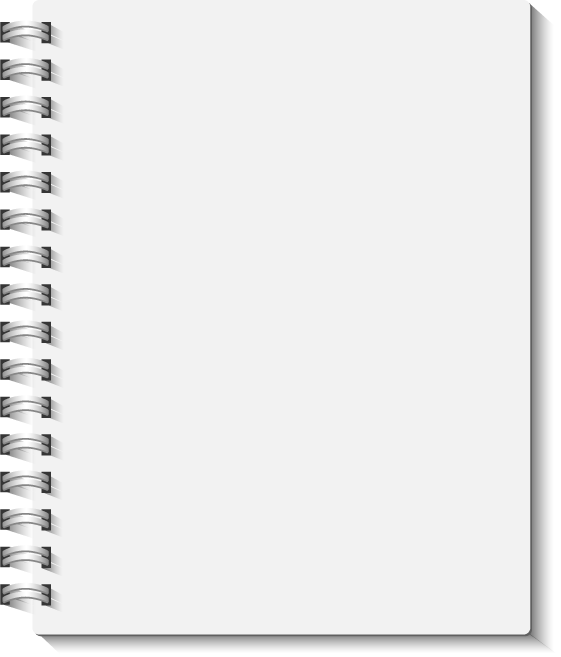 По восприятию рекламные тексты подразделяют на следующие типы:
– вербально-коммуникативный предполагает, что основным средством коммуникации является слово, форма коммуникации будет письменной;
– вербально-визуальный включает помимо вербального компо-нента, визуальный. Рационально и эмоциональное восприятие представление формируется под действием слова и визуального образа;
– аудиовербальный тип – это текст, который усложняет акт говорения и слушания. Данная реклама наиболее близка к традиционному пониманию коммуникации. Часто воспринимается как наиболее личная;
– мультимедийный (аудио-вербально-визуальный) тип характе-ризуется подвижностью  видеоряда, который образует несколько зон внимания. Такой текст обладает наиболее сложной формой благодаря визуальному и аудиальному ряду.
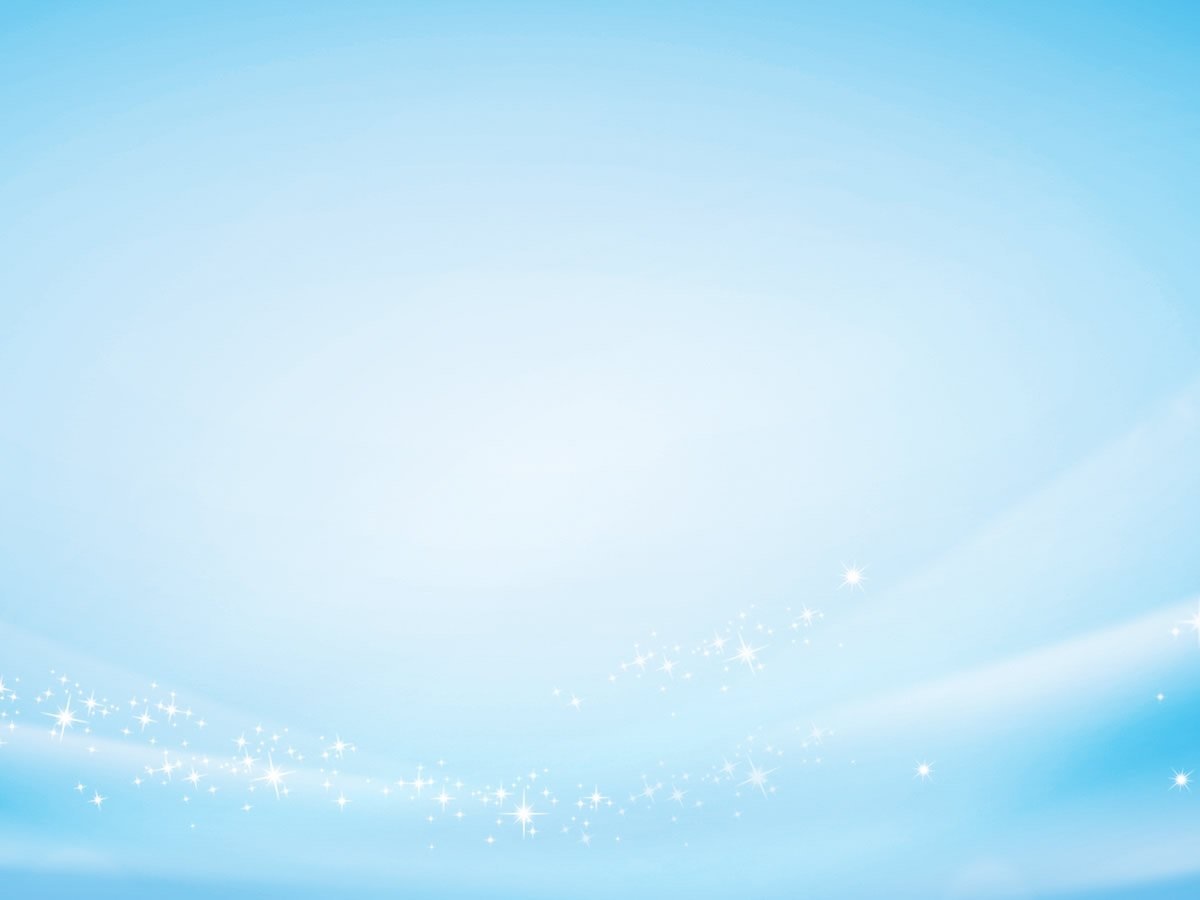 Опорные слова для рекламного текста:
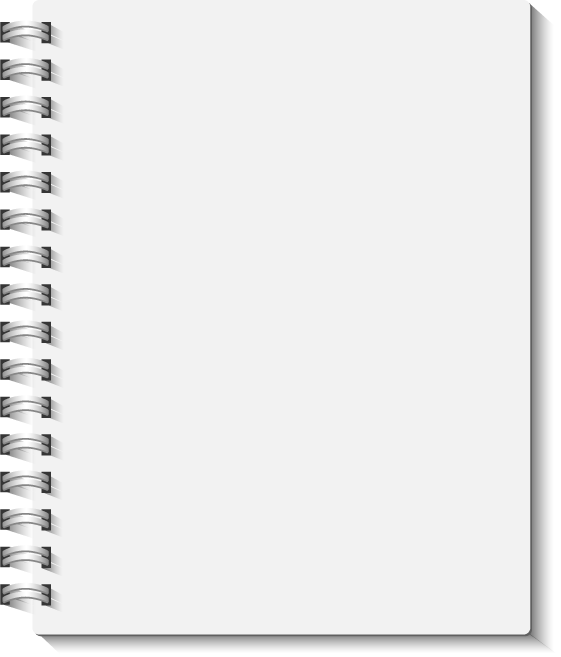 – сейчас, теперь, сегодня, здесь, впервые;
– представляем вам, объявляем, извещаем;
– предлагаем;
– потребность, поиск, требуется;
– гарантия, экономия, легко, быстро;
– советуем, совет, поиск;
– приходите, звоните.
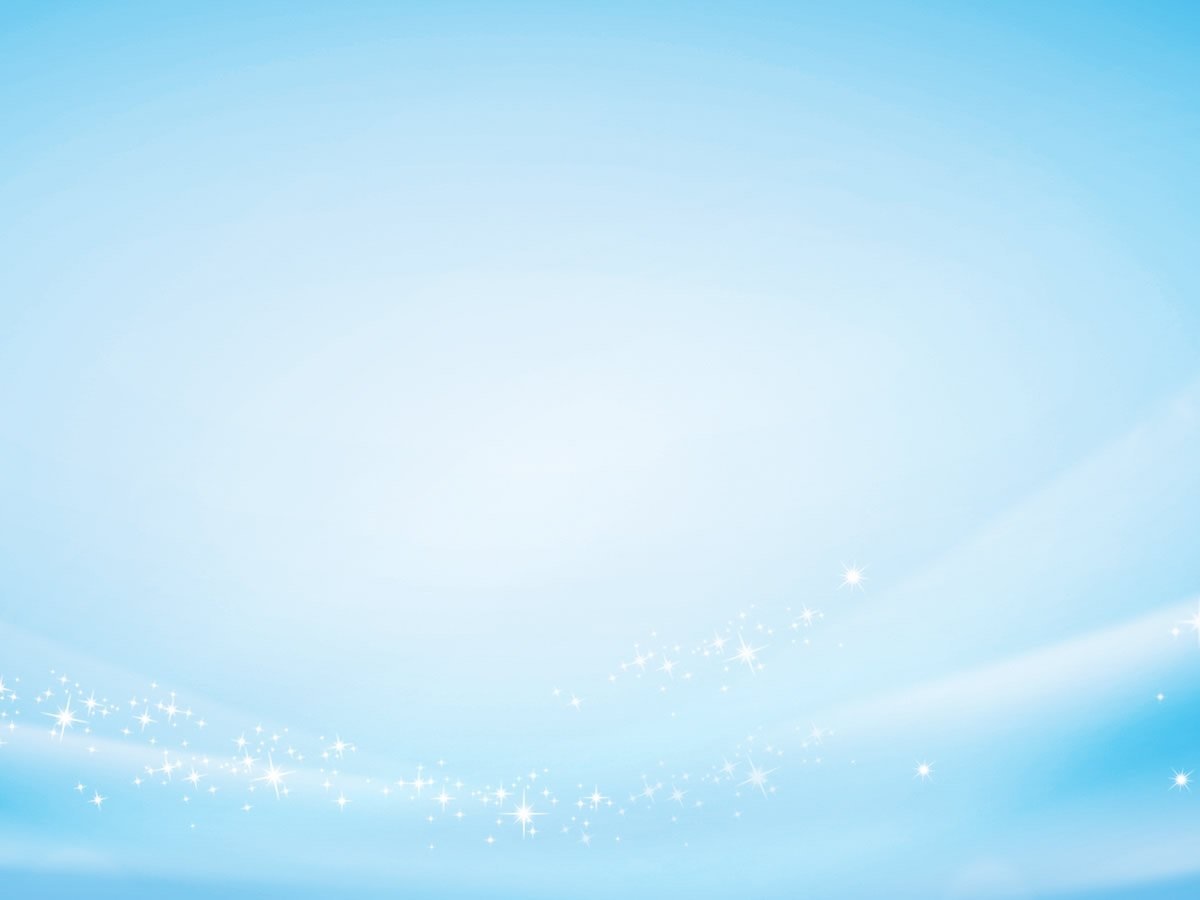 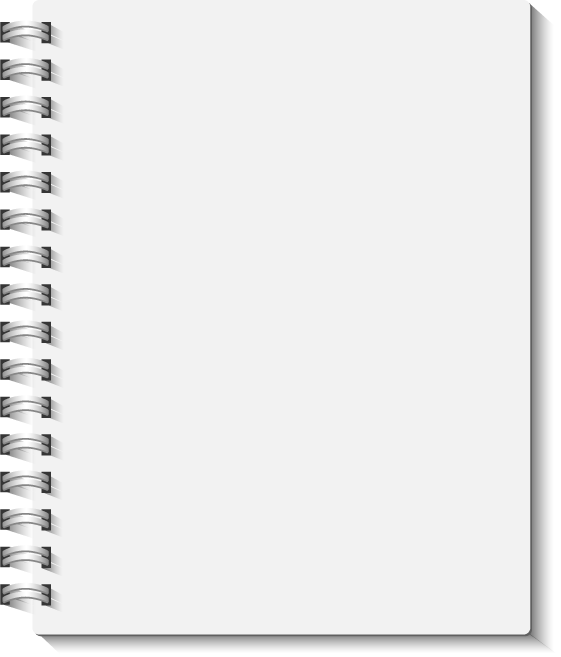 Опорные слова для рекламного текста:
В качестве ключевой лексики в рекламе используются и слова с ярко выраженной позитивной оценкой:
– важная веха в развитии, важное направление, революция, революционный;
– улучшение, сенсация;
– истина, правда;
– эффективный, то что надо;
 – восхитительный, удивительный, поразительный; выдающийся, потрясающий;
– загадочный, магический, волшебный; 
– тайна, чудо, секрет, волшебство; 
– стиль, престиж, имидж
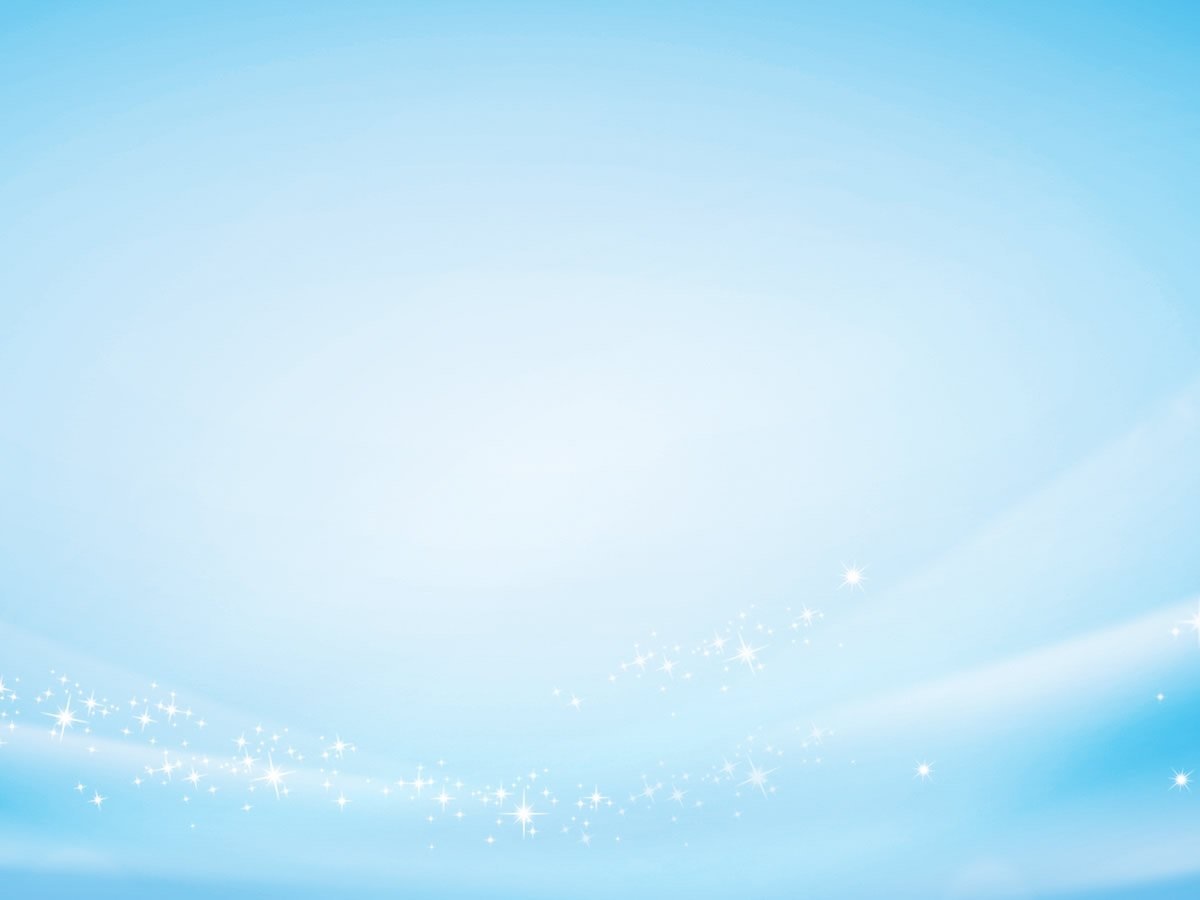 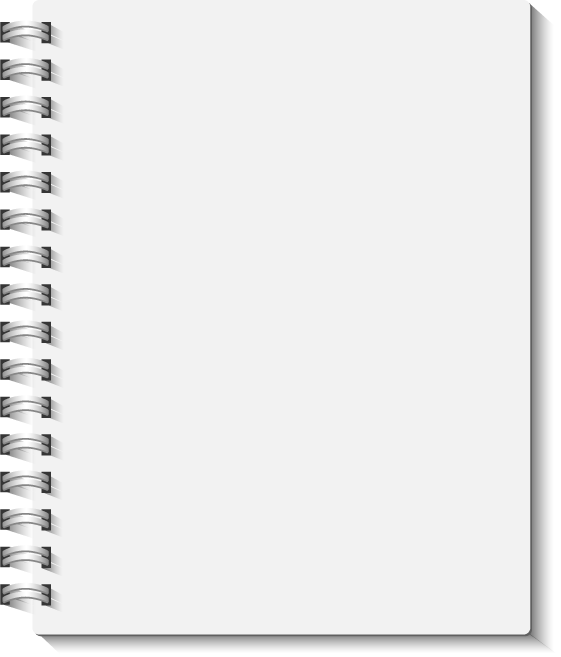 Использование единиц синтаксического уровня
Для рекламных текстов характерны следующие особенности:
1) лаконичность, спрессованность информации, компрессия смысла – так называемый телеграфный стиль;
2) живость, динамизм, стремительность;
3) экспрессивность;
4) наступательность, побудительность;
5) актуализация, выделение в тексте наиболее важной, ценной информации.
1. Лаконичность высказывания – одно из основных требований, предъявляемых к рекламе. Внеязыковая экономия реализуется с помощью разнообразных средств так называемой языковой компрессии смысла – сжатия информации. В частности, это достигается при помощи коротких, неполных, эллиптических, односоставных предложений.
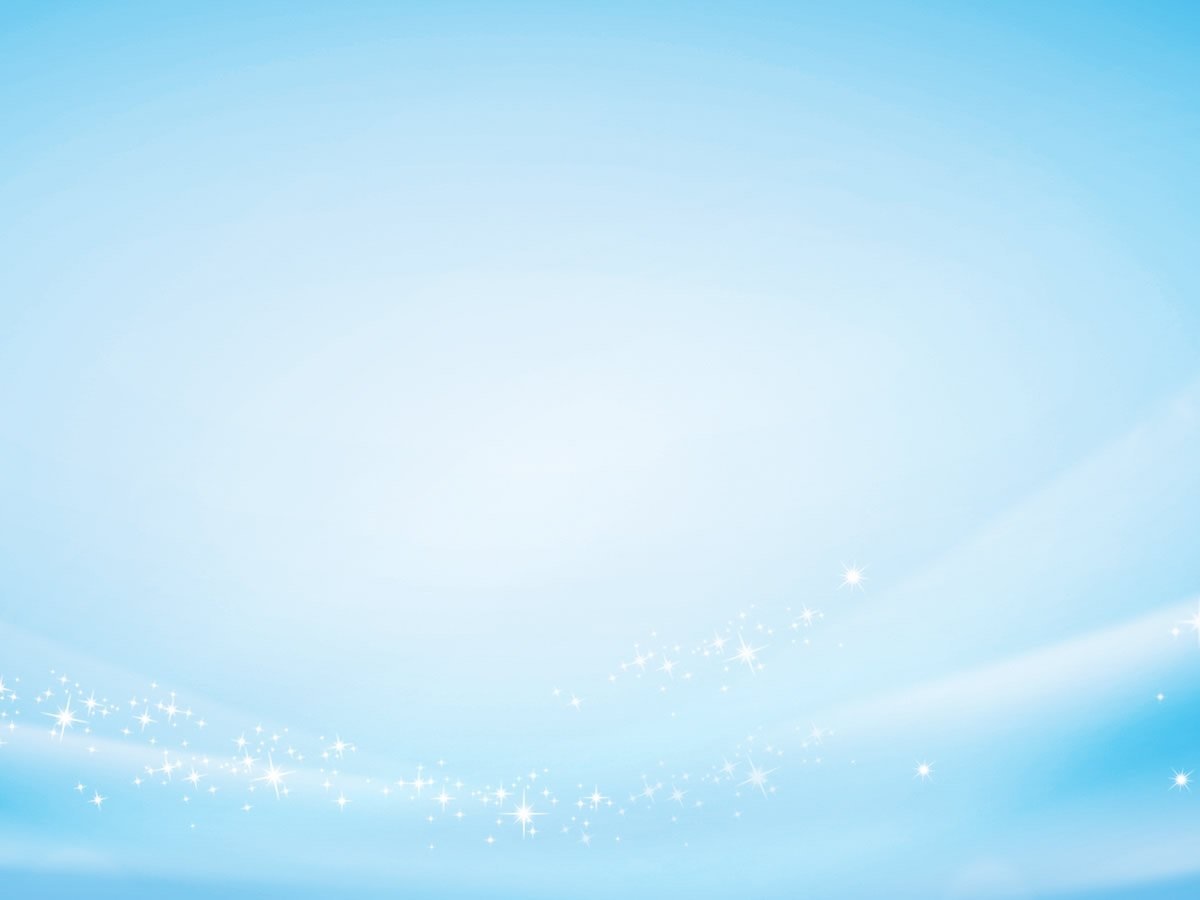 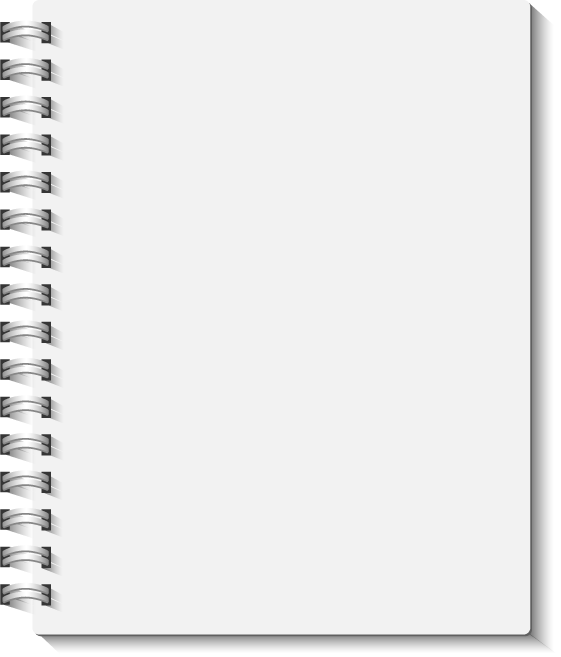 Использование единиц синтаксического уровня
Живость, динамизм рекламного текста достигается с помощью эллиптических предложений (с пропуском сказуемого на месте которого в письменном тексте обычно стоит тире, а в устном делается пауза):
Своевременная логопедическая помощь – залог успешного обучения
3. Экспрессивность, выразительность рекламных текстов нередко создается за счет использования всевозможных стилистических, или риторических фигур
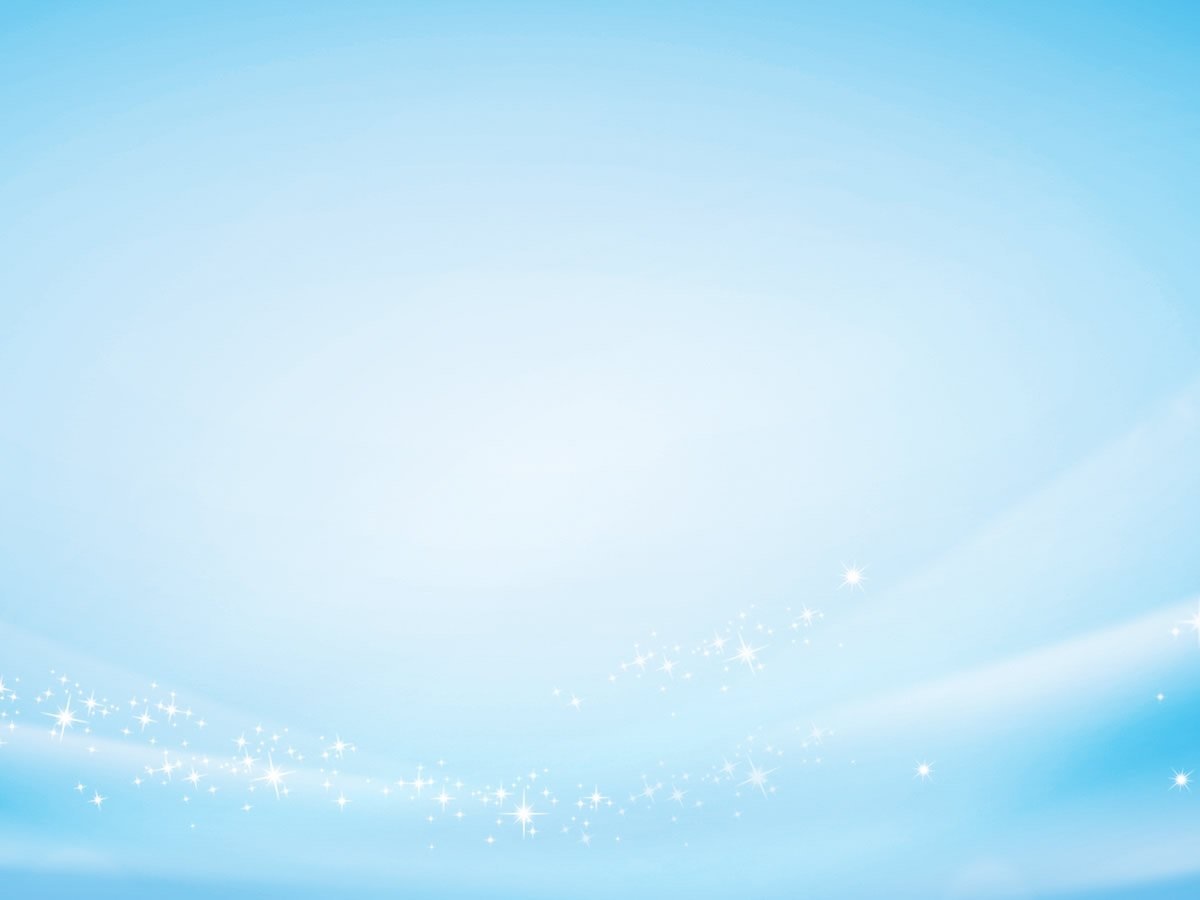 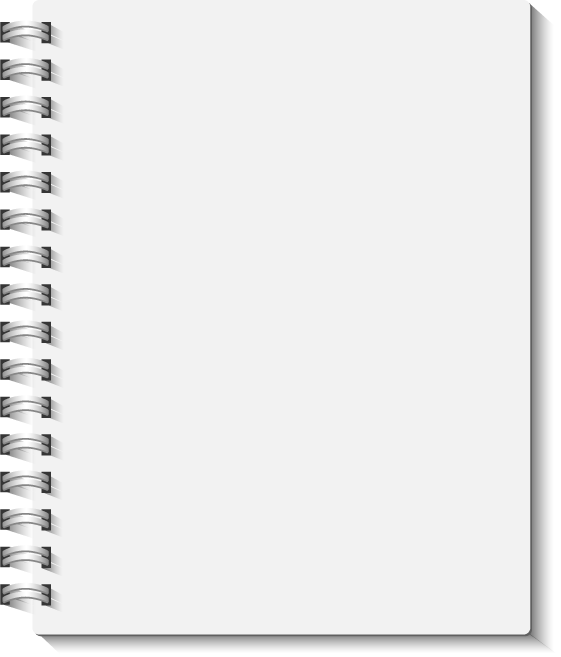 4. Наступательный, побудительный характер придают рекламе следующие языковые приемы: 
а) обращения, призванные устанавливать контакт с адресатом рекламы
б) побудительные предложения: Попробуй!;
в)  вопросно-ответные  единства:  Хотите  выучить английский? Мы поможем Вам! 
 5. Актуализация (выделение) наиболее важной информации достигается при помощи таких приемов, как инверсия и сегментированные конструкции.
Инверсия – это необычный порядок слов. В рекламе наиболее важная информация ставится или в начало, или в конец текста.
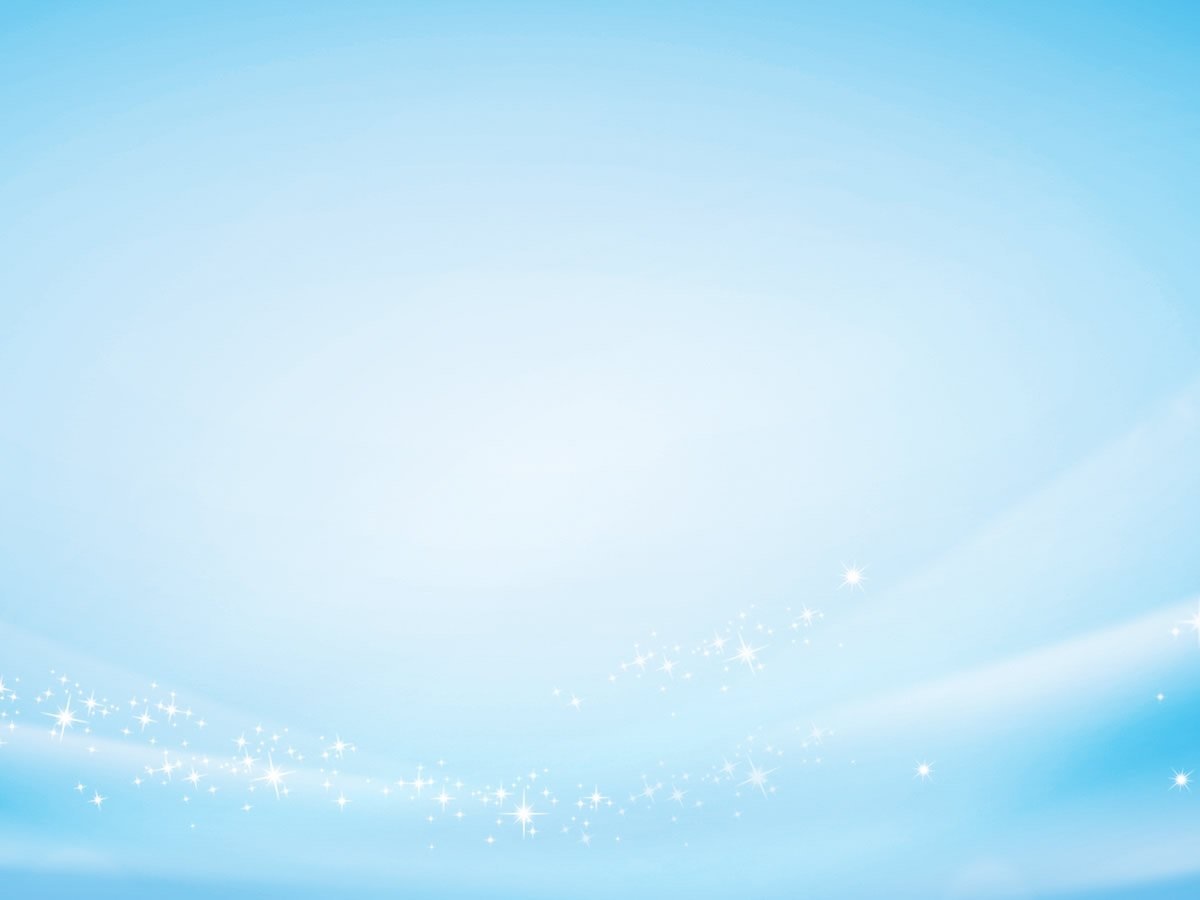 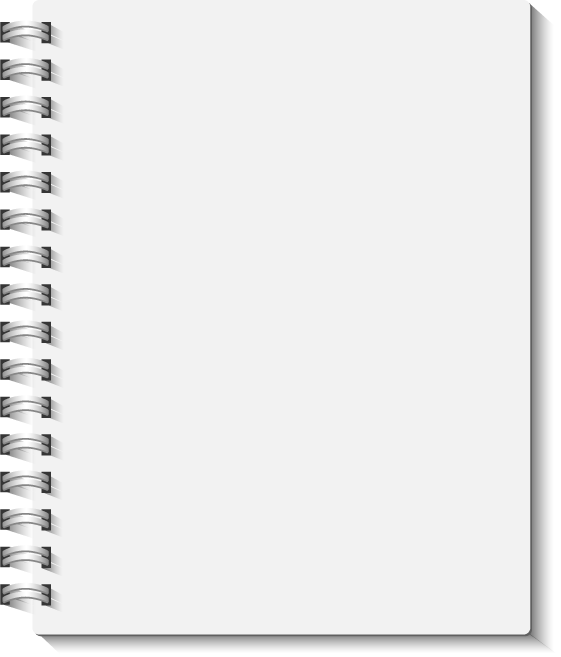 Структура рекламного текста
Формула успешного рекламного текста – AIDMA:
A  –  attention (внимание) – говорит о привлечении внимания целевой аудитории к рекламируемой продукции;
I – interest (интерес) – подразумевает побуждение интереса у потенциальных клиентов;
D – desire (желание) – должно побудить клиента последовать рекламному совету;
C – confidence (доверие) – отвергает какие либо сомнения в отношении качества услуги и порождает доверие клиента;
M – motive (мотив) – объясняет, почему необходимо приобрести именно эту …;
A – action (действие) – подталкивает целевую аудиторию к освоению (приобретению)
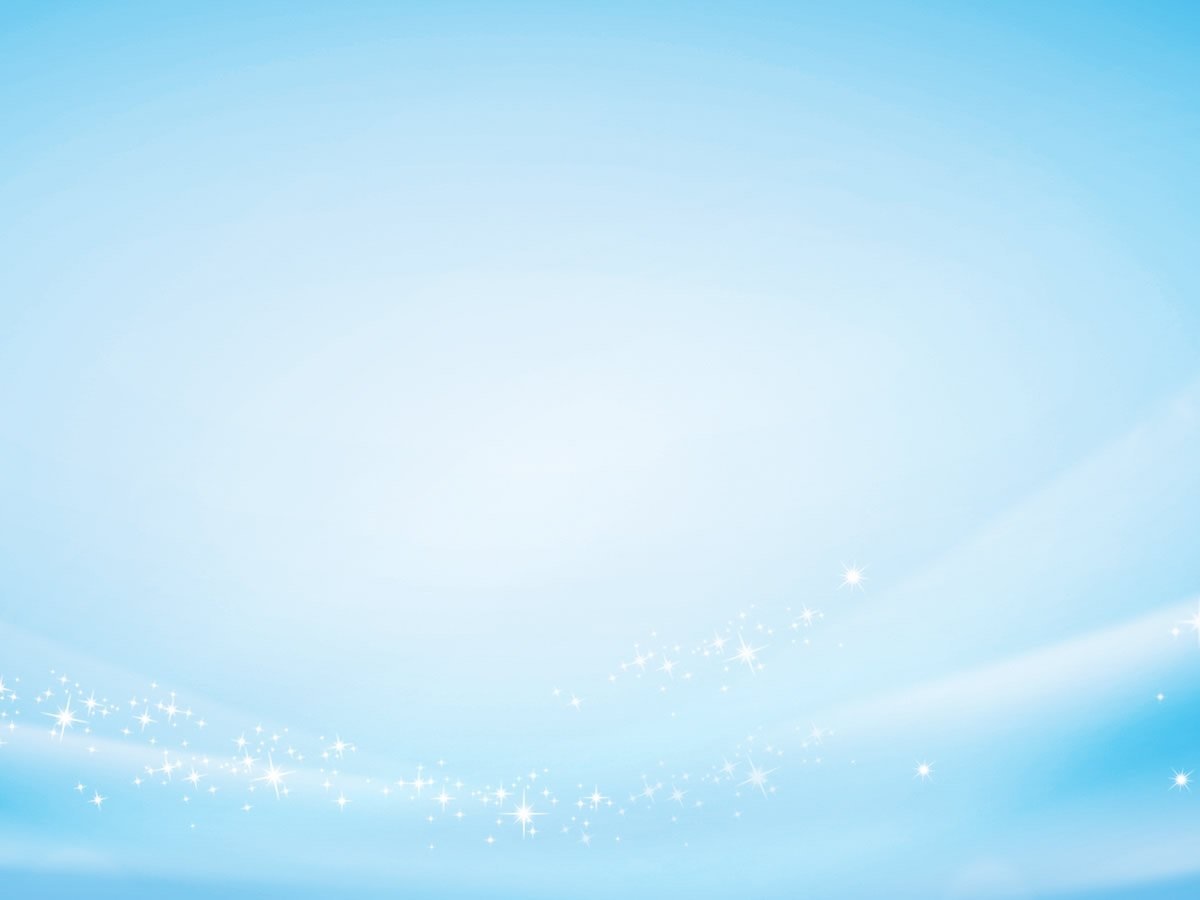 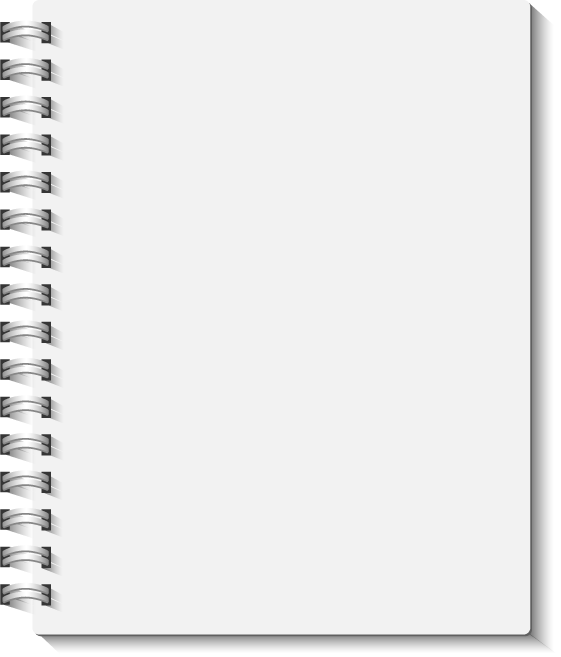 Эта модель  легла в основу четырехчастной модели композиционной структуры рекламного текста. Модель включает компоненты:   слоган (рекламный лозунг, девиз);  заголовок; основной рекламный текст (ОРТ);  эхо-фразу  и реквизиты
Все четыре компонента не обязательны. 

Варианты структурной организации:
Слоган + заголовок + ОРТ + реквизиты
Слоган + заголовок + реквизиты
Слоган + ОРТ + реквизиты
Слоган + ОРТ + реквизиты
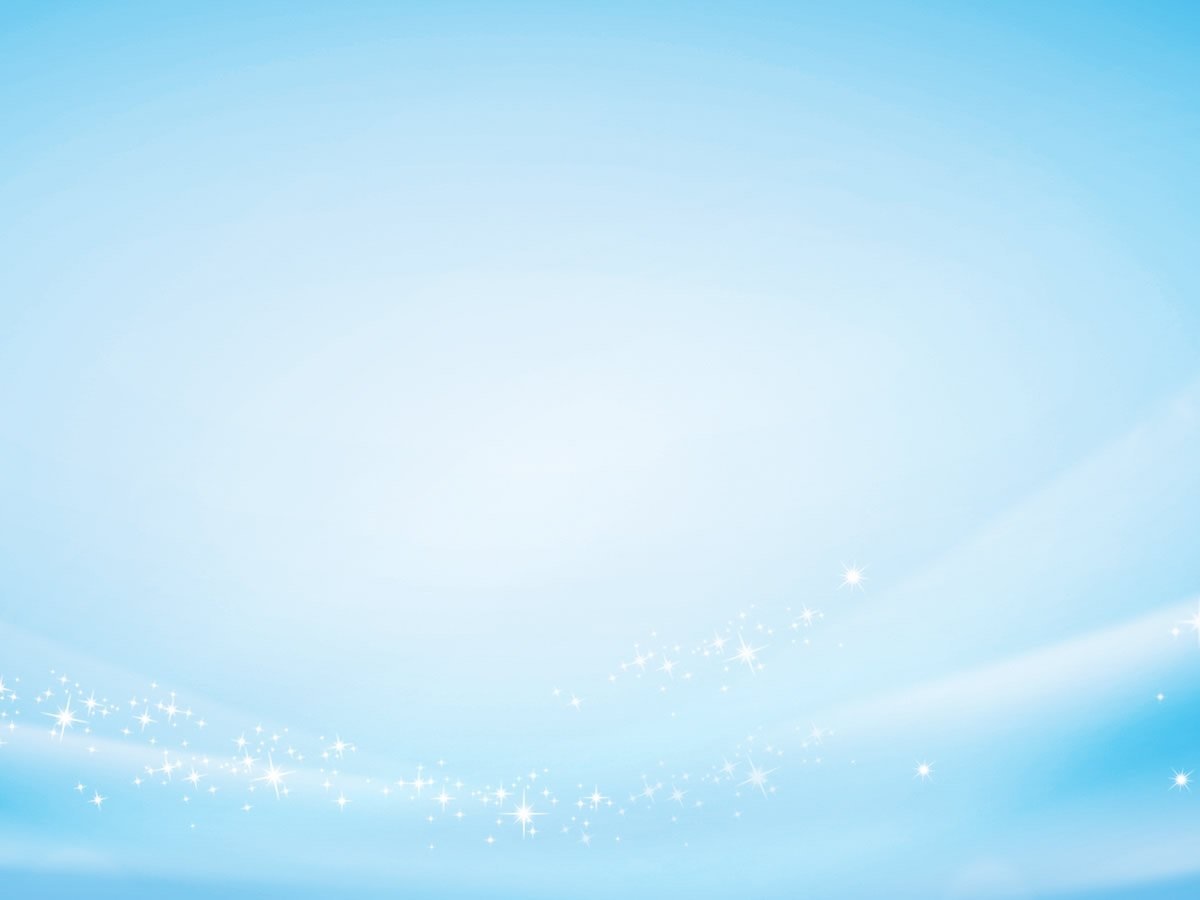 Слоган
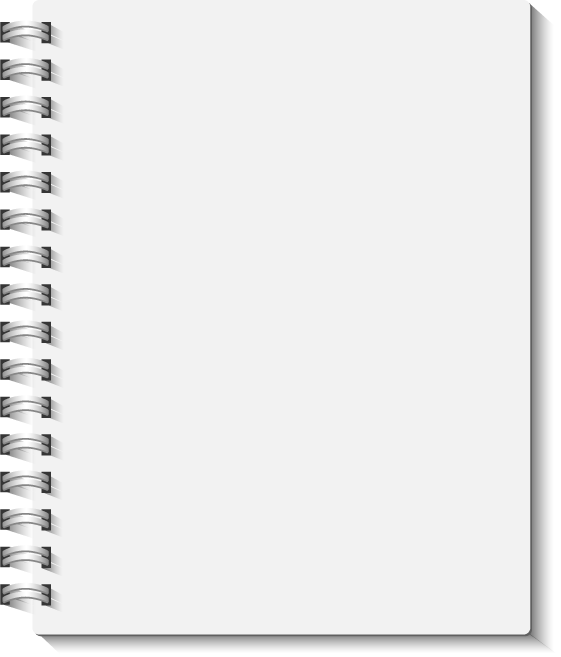 Основная цель – привлечь внимание аудитории. Слоган является рекламной фразой, которая кратко, но емко транслирует идею рекламного предложения. Главная особенность – минимальный объем (обычно одно предложение) и присутствие названия марки. Первостепенная задача –  вызвать устойчивую ассоциацию с услугой. 
Слоган имеет схожие характеристики с рекламным заголовком. Но на первый взгляд: для слогана   важно передать философию компании. Для заголовка отразить специфику услуги на определенном этапе. Использовать слоган не обязательно в каждом рекламном тексте, так как он должен прежде всего обобщить и передать в целом концепцию организации. Задачей рекламного заголовка является знакомство потенциального клиента с предлагаемой услугой.
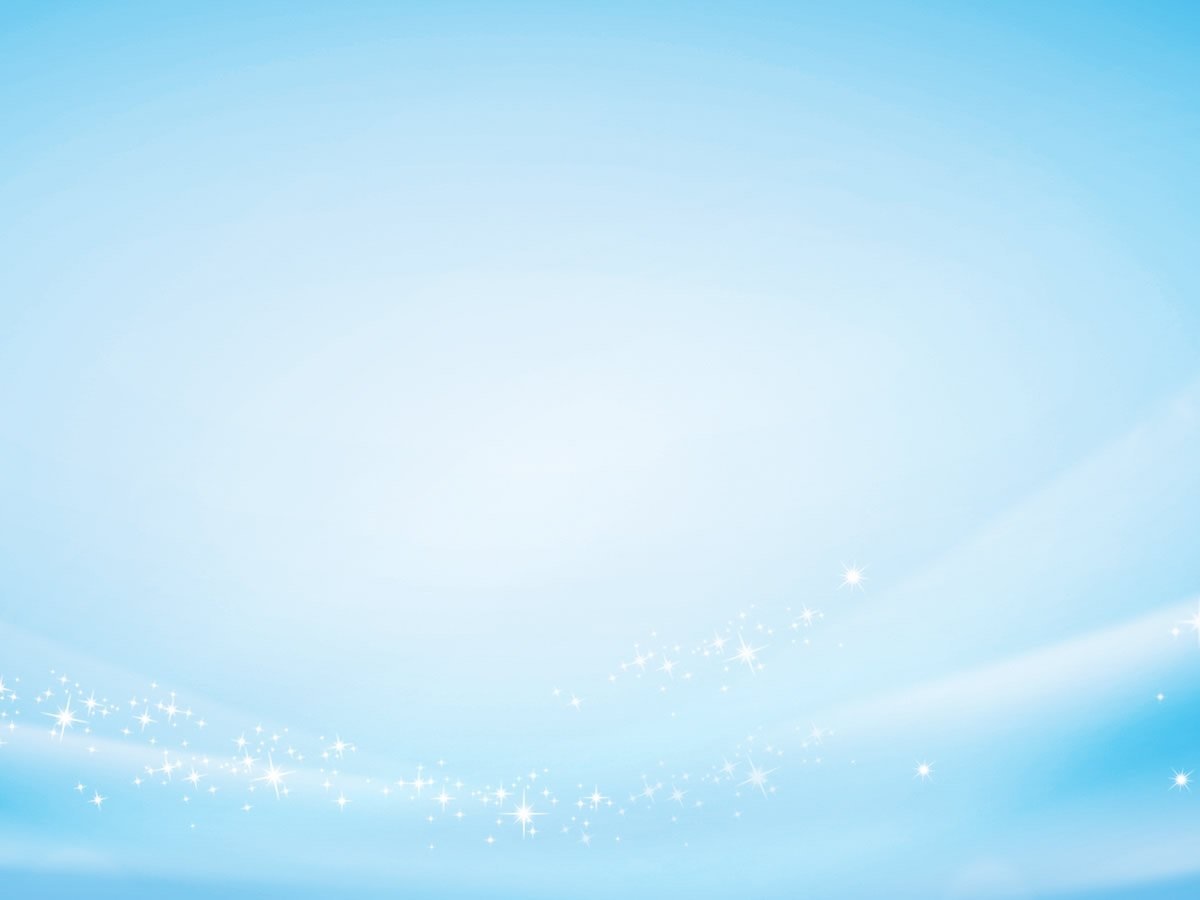 Слоган
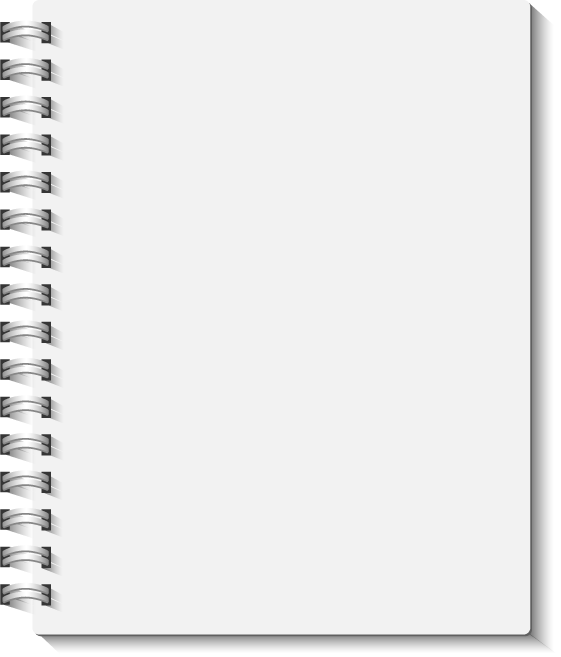 Лексика входящая в слоган, не всегда должна тематически совпадать с предметной областью рекламируемой услуги. Как правило, слоган выстраивается благодаря ассоциативному мышлению. 
В настоящее время в рекламных слоганах часто используются слова «вы», «новый», весьма», «ваш», «лучше», а также форма повелительного наклонения, которая употребляется часто. Прилагательные редки «лучший», «высший» и т. д.).

Качественное образование – уверенное будущее
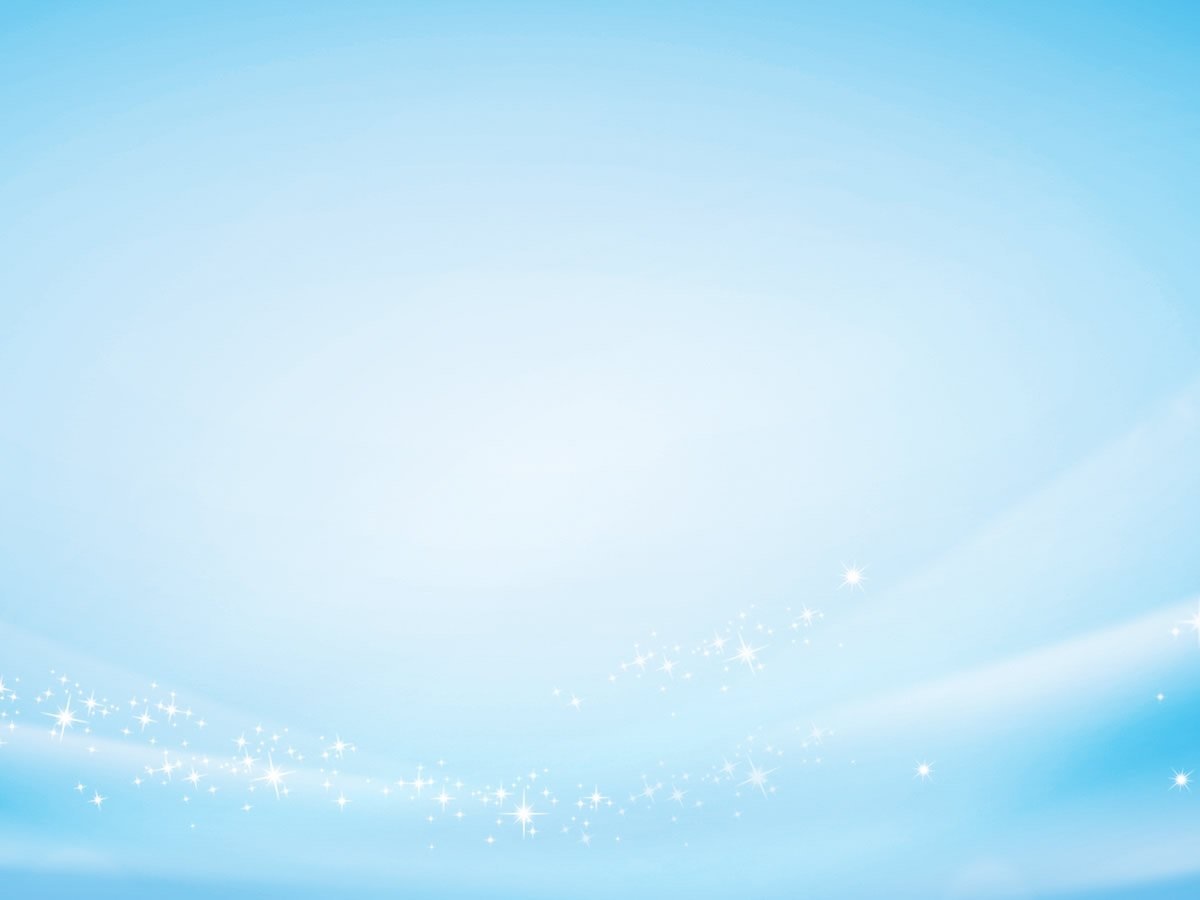 Заголовок
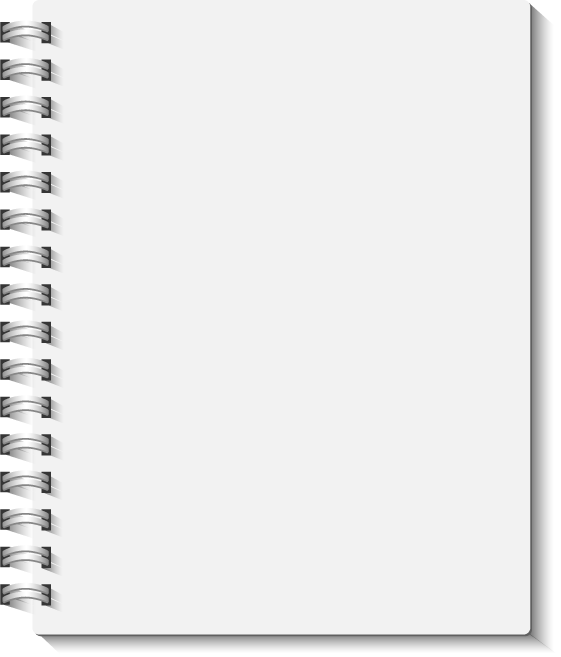 Заголовок – ключевая составляющая рекламных текстов, содержащие важное рекламное обращение и аргумент. Четыре признака: полезность, специфичность, создающий ощущение времени и срочности, уникальность.
Полезность  характеризуется тем, что в ней обязательно присутствует прямая или косвенная выгода для клиента: приобретение новых навыков и способностей, достижение цели и т. п. Усиливается конкретикой
Специфичность означает детальное описание услуги: целевая аудитория, средства
Срочность или временные рамки 
Уникальность предполагает неповторимость заголовка и его отличие от аналогичных.
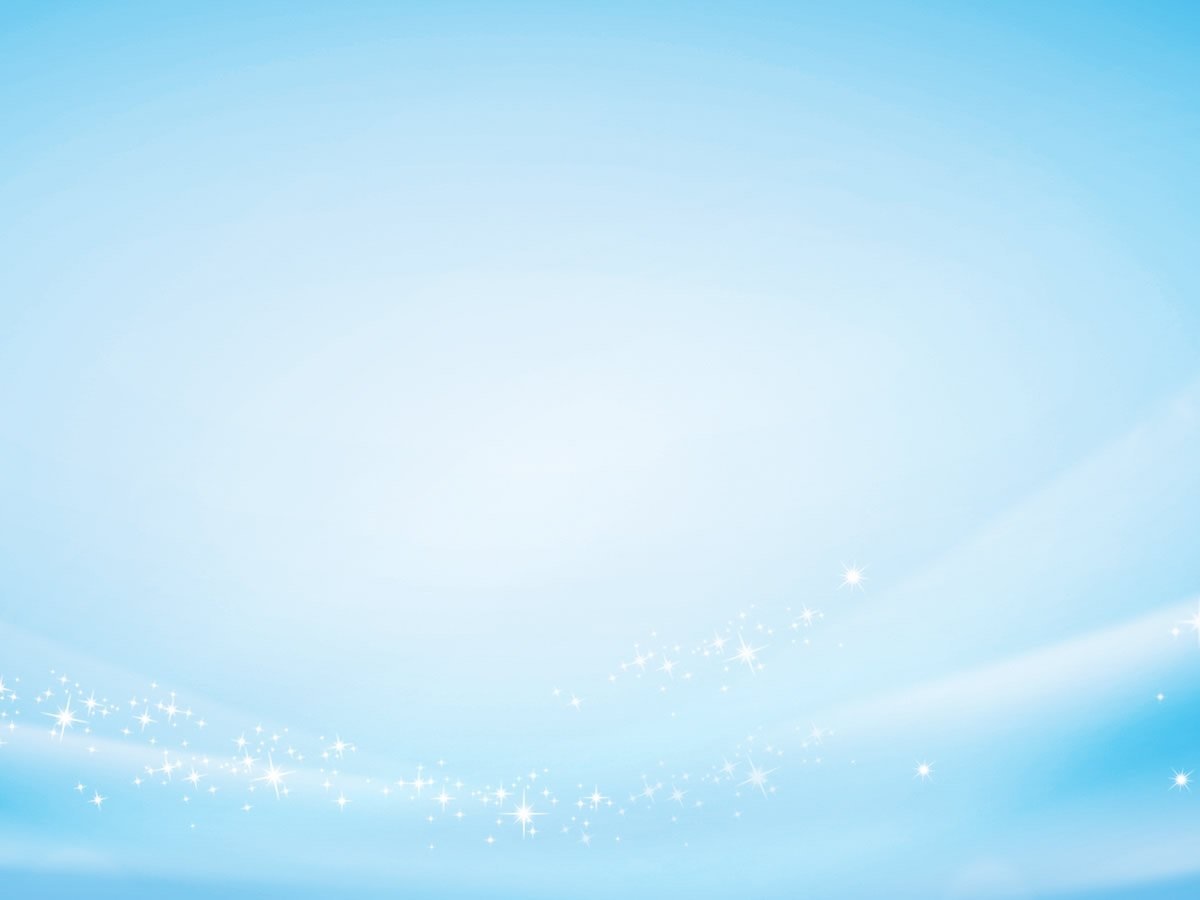 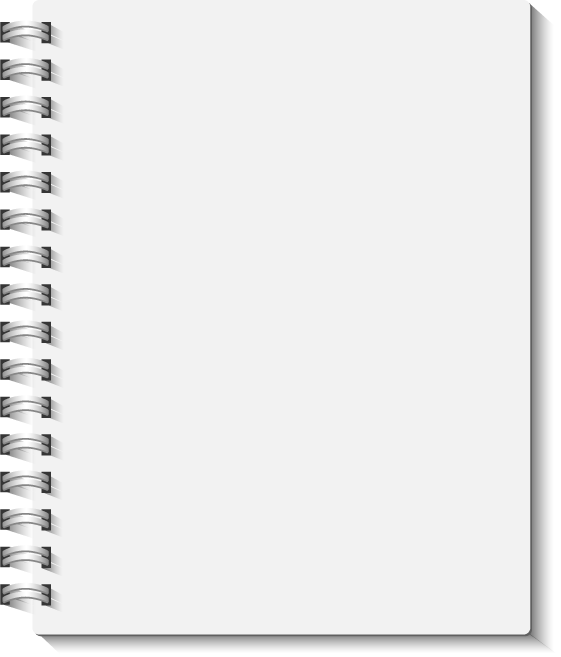 Рекомендации по написанию заголовка:
– использование прямого императива (в заголовке есть глагол повелительного наклонения. Рекламный текст рекомендует клиенту последовать его совету);
– указание слова «новый» и его производных; 
– применение слова «теперь»;  
– включение слова «наконец» и его производных; 
– дата и время в заголовках ;
цена и экономия в заголовках. ;
– включение слова бесплатно и его производных;
– ценная информация;
– использование слова «как» («сделать», получить, стать и др.). Такие заголовки пользуются большим спросом в рекламе;
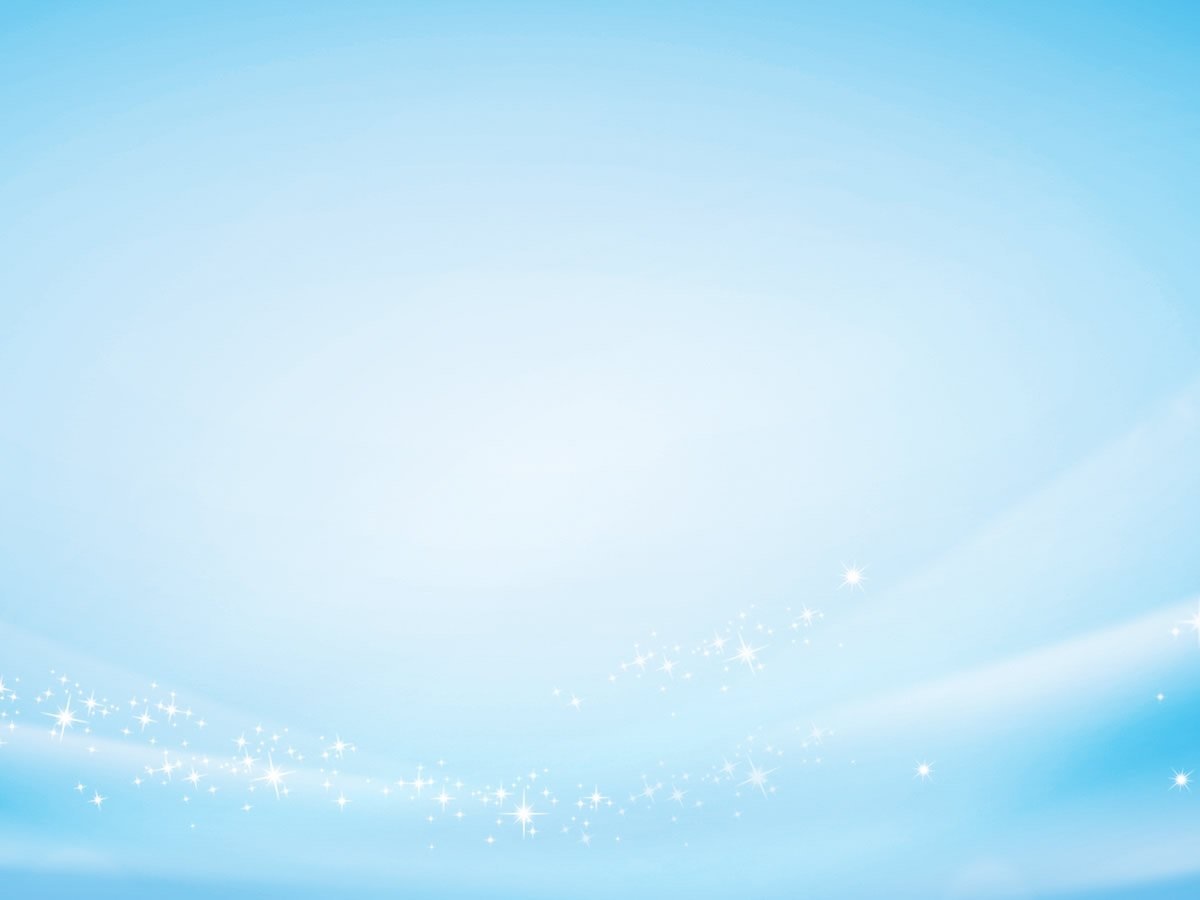 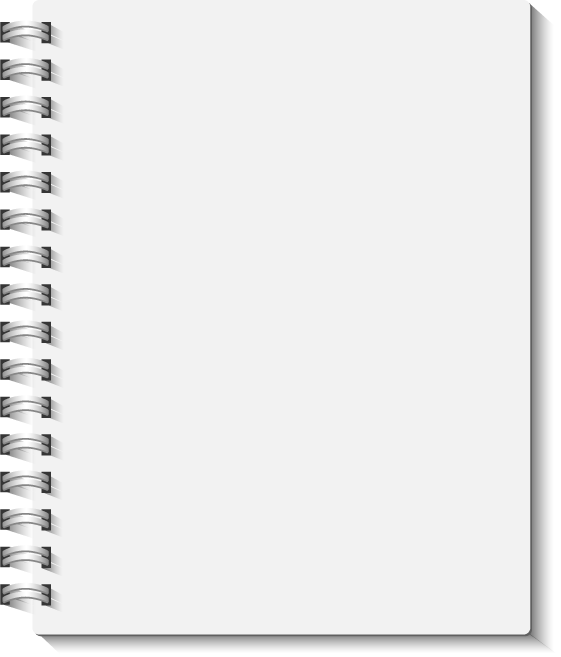 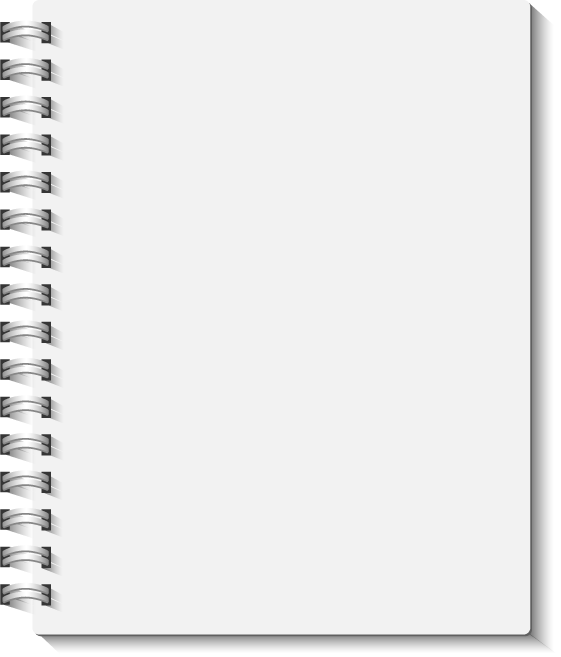 Рекомендации по написанию заголовка:
– использование в начале заголовка слова «почему». Данную конструкцию применяют реже, чем с «как; 
– включение слов «какой» и «который»;
– применение слов «кто еще»;
– использование слов «требуется» или «ищем»;
– отрицание в заголовках; 
– адресация – обращение к определенной аудитории; 
– цифры и факты; 
– заголовки с гарантией;
– использование слов «представьте и вспомните;
– сравнение
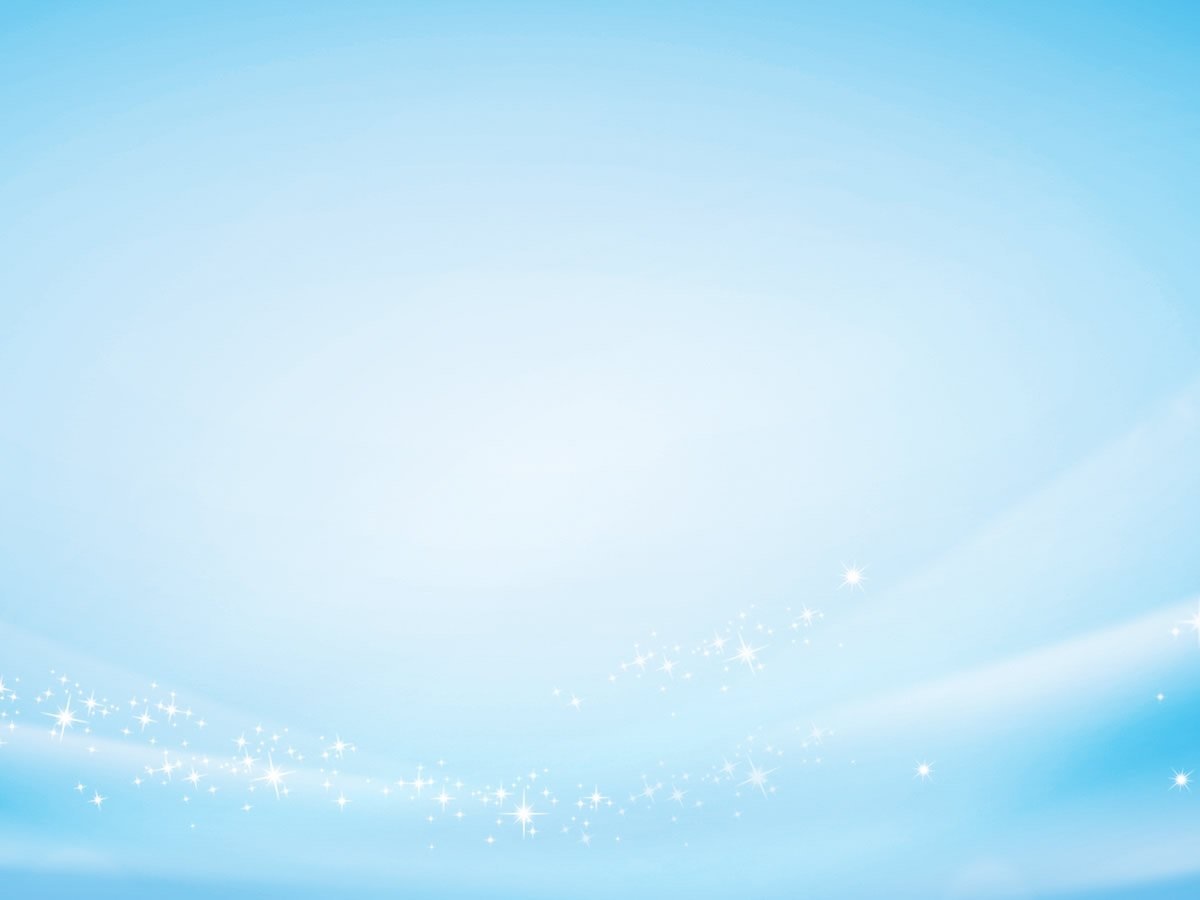 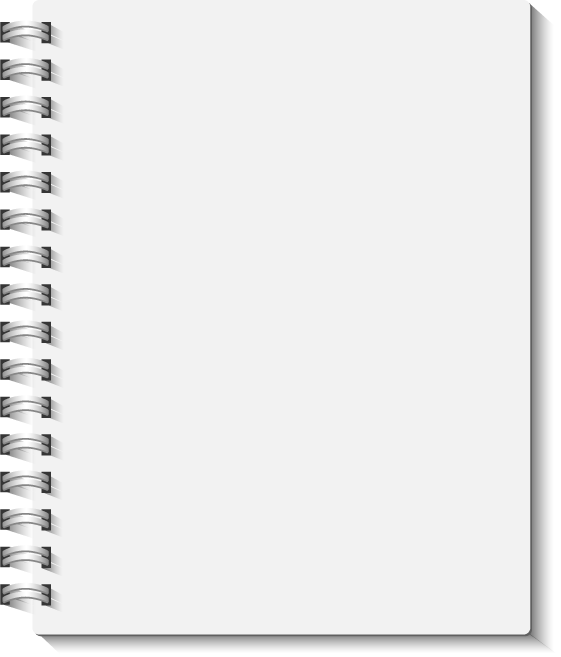 Основной рекламный текст
В нем обязательно должна присутствовать аргументация.
Модели: 
– «Перевернутая пирамида» подразумевает расположение важных аргументов с самого начала основной части текста.  Остальная аргументация выстраивается по убыванию значимости.  Преимущество – потенциальный  клиент сразу прочтет основные доводы, даже  если не пойдет до конца.
– Сравнительная реклама предполагает сопоставление родствен-ных понятий с целью пояснения одного через призму другого. 
– Драматизированная реклама определяется присутствием конфликта, а также его преодоления. 
– Инструктирующая  реклама  выстраивает аргументацию в виде инструкции.
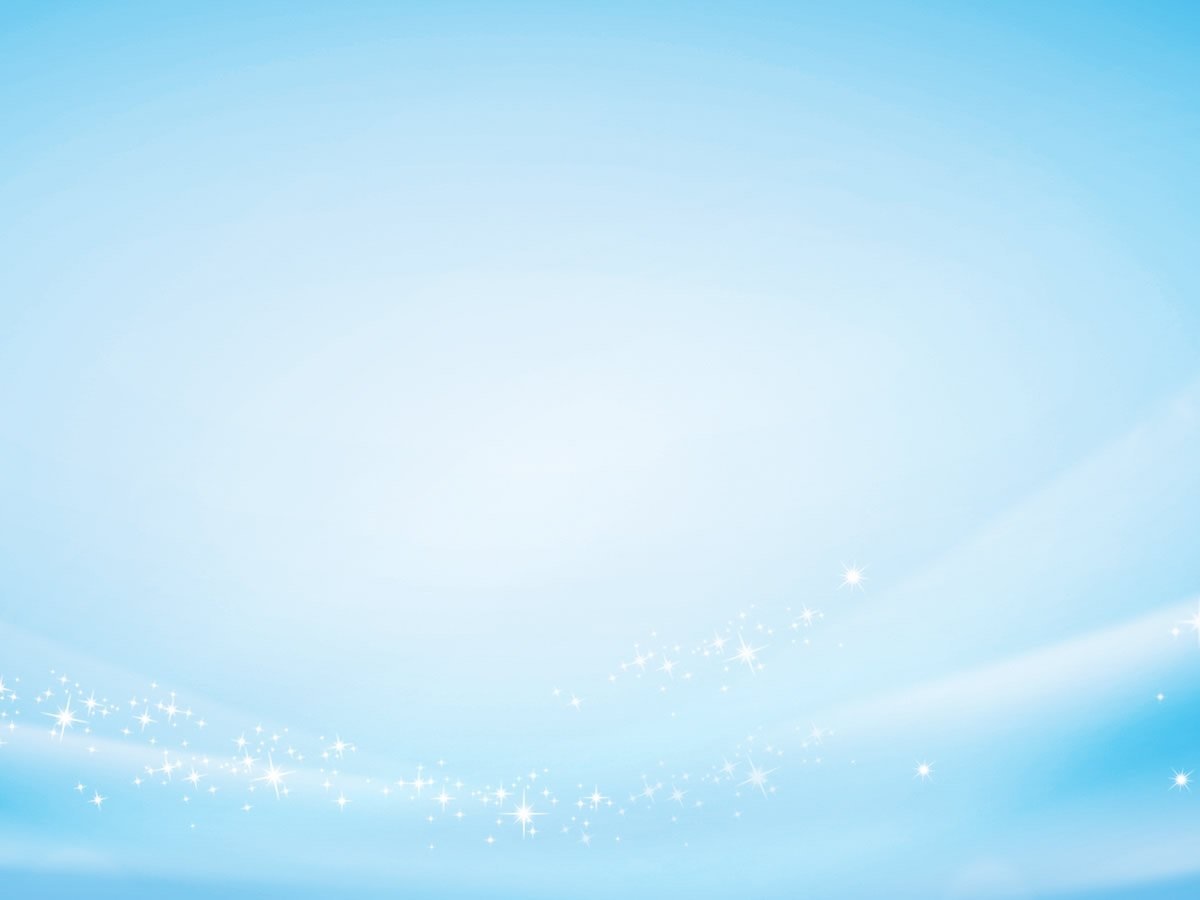 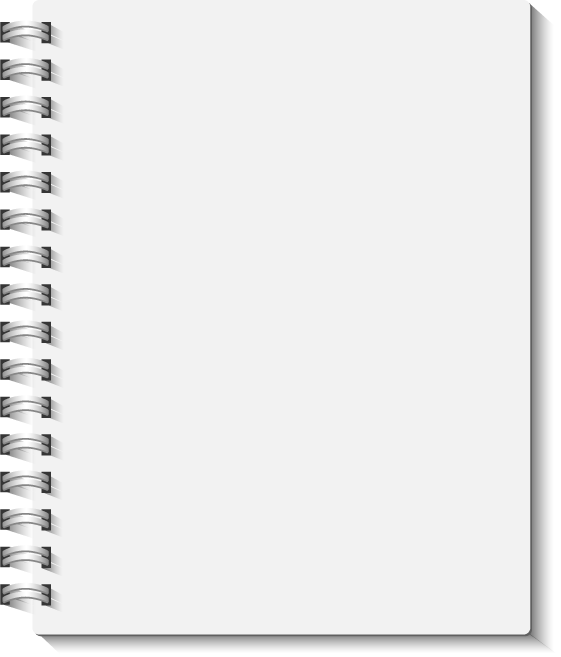 Основной рекламный текст
Реклама-диалог преподносит информацию в форме диалога. 
Реклама с участием известных людей
Реклама-загадка начинается с интригующего вопроса.
Параграфная реклама нужна в том случае, когда текст является очень длинным.
Бестекстовая реклама – полное отсутствие письменного компонента либо минимальное количество предложений (не больше двух). 
Главная задача – предоставить целевой аудитории исчерпывающую информацию о продукции: чем является, какими полезными свойствами обладает. Исключить все несущественное.
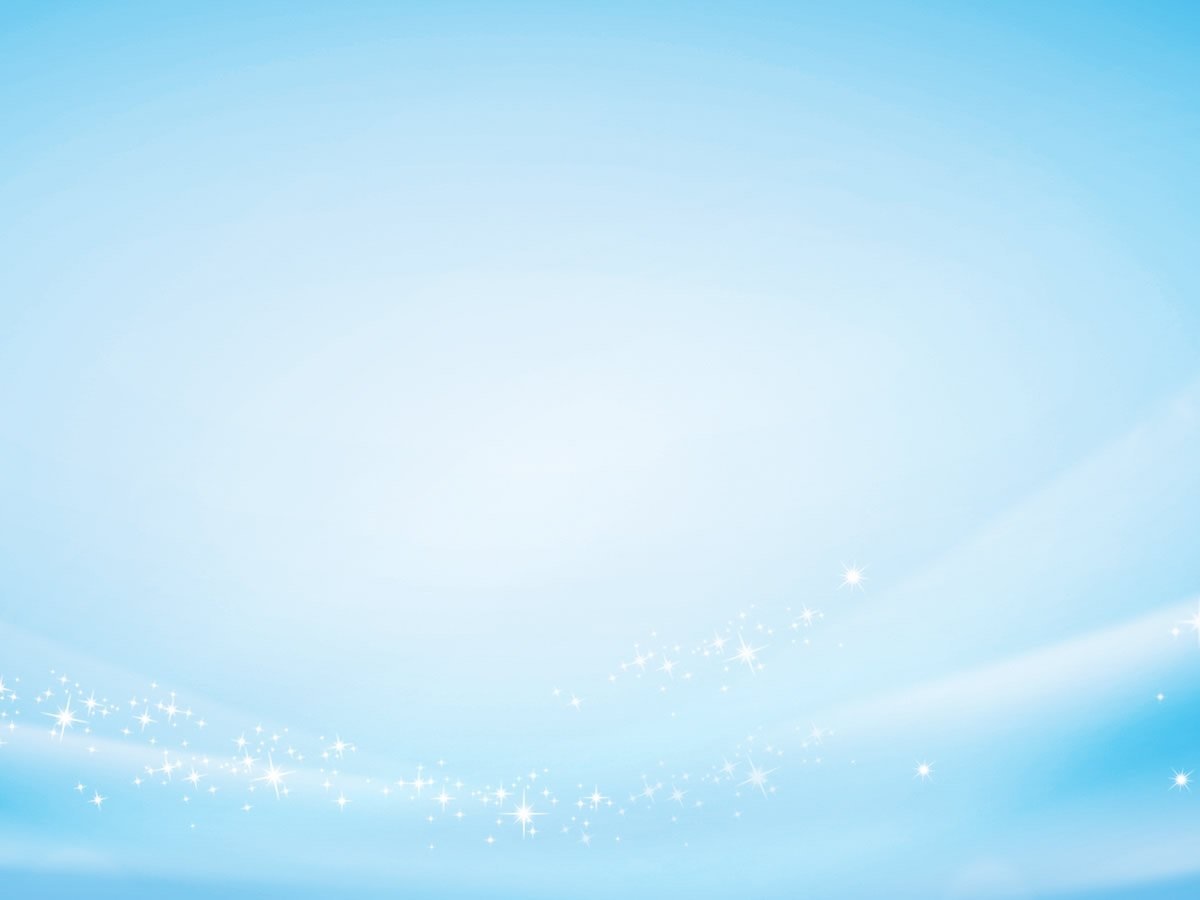 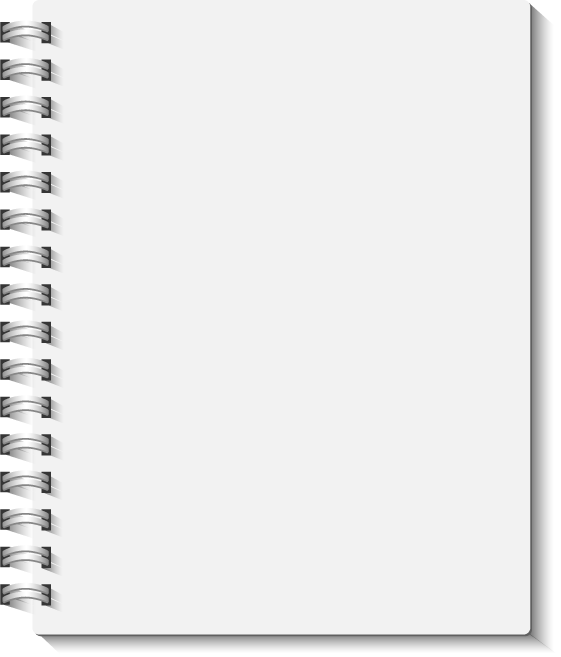 Основной рекламный текст
Основной тезис рекламного текста воспринимается лучше в том случае, если он грамотно сформулирован и размещен в начале или конце. Повышение эффективности возможно благодаря приему амплификации. Она подразумевает, что в начале текста (но другими словами) воспроизводится мысль, ранее сказанная в заголовке. Что способствует усилению выразительности, повышению запоминаемости.
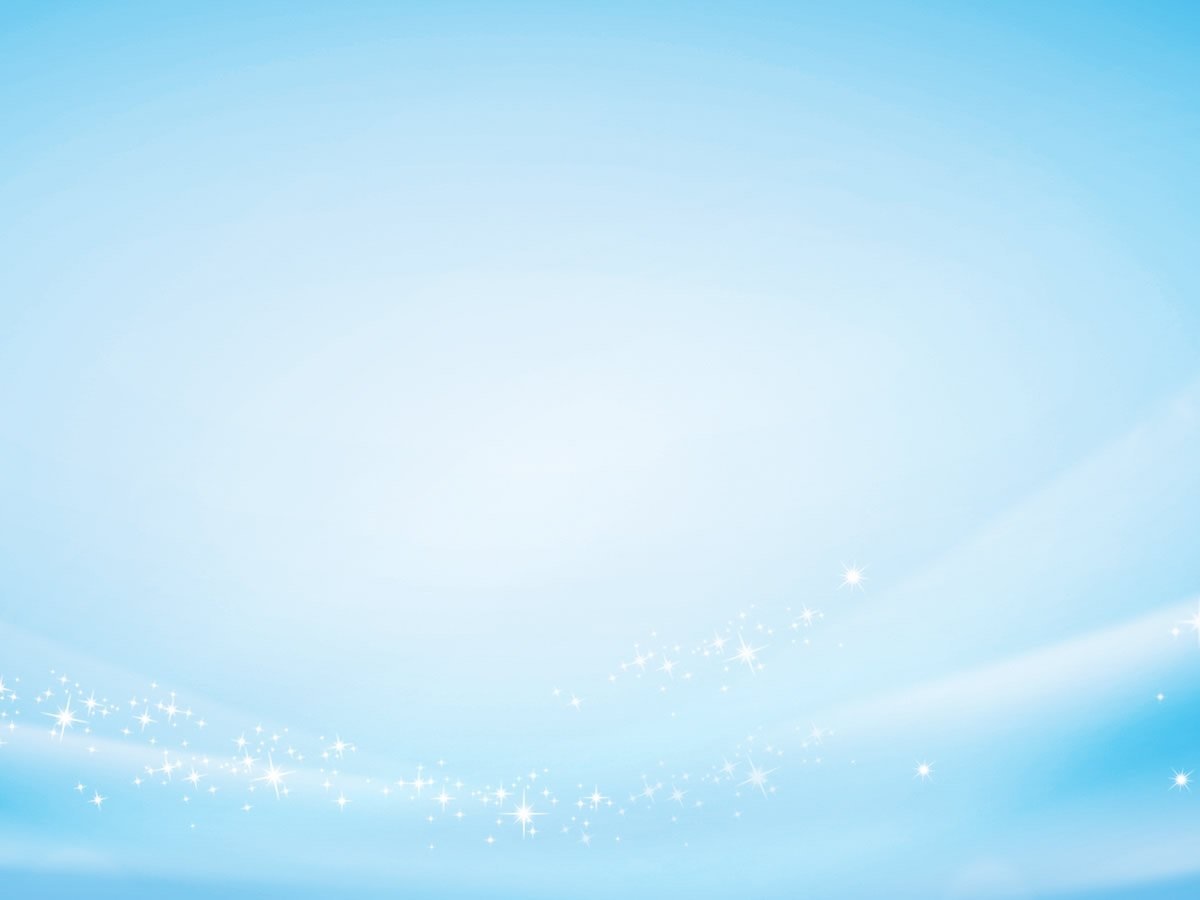 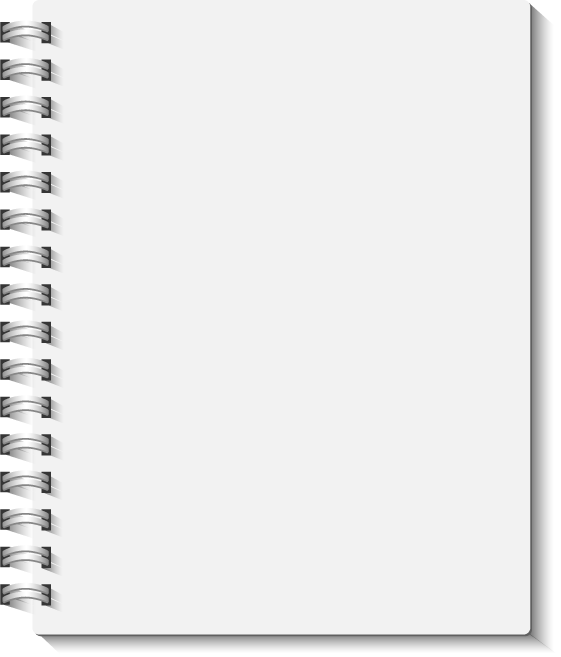 Заключительная часть: эхо-фраза и реквизиты
К заключительной части относится эко-фраза, которая как заголовок чаще всего прочитывает целевая аудитория. Эхо-фраза обладает двумя функциями: повторяет основную мысль ОРТ, а также придает завершенность всей рекламе. Самыми популярными способами завершения рекламы являются:
Указание названия организации 
Указание названия организации + слоган
Указание названия организации + использование образа, созданного специально для данной рекламы.
Рекламные реквизиты включают справочную информацию, необходимую для налаживания коммуникации между клиентом и организацией.
Иногда ссылка на документацию (лицензии, сертификаты).
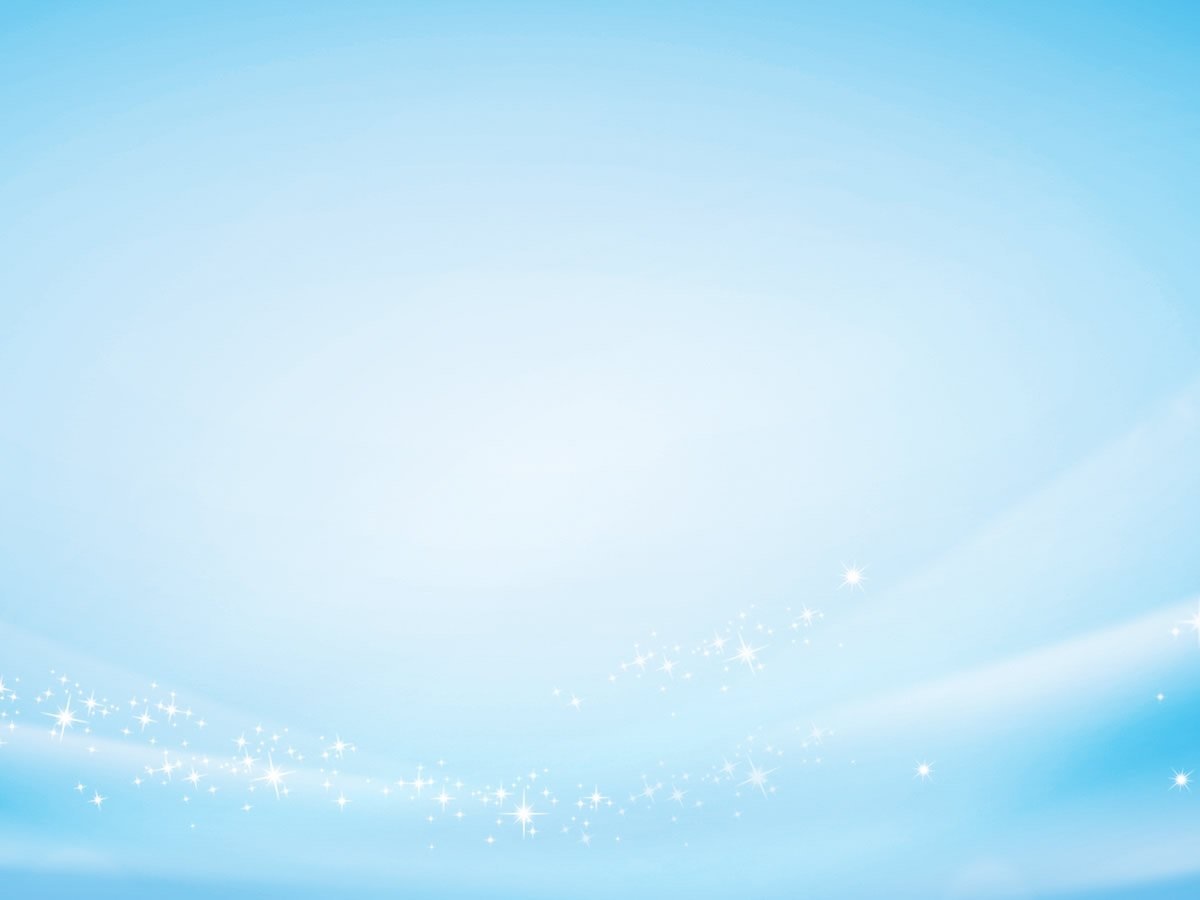 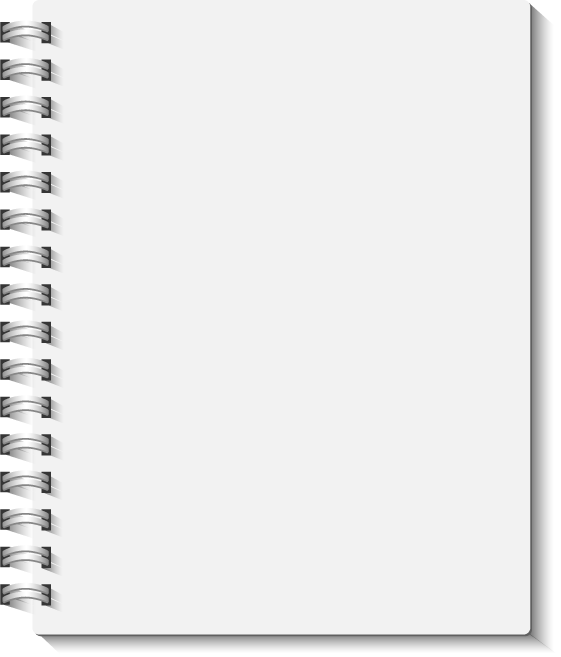 PR-текст: особенности построения
Основная цель PR-текста сформировать определенный образ фирмы, продукта, бренда и т.п. потенциальных клиентов. Обычно необходимы для создания положительного образа услуги и организации. 
Основное отличие PR-статьи – отсутствие прямой рекламы. Его целью является создание положительного имиджа организации.
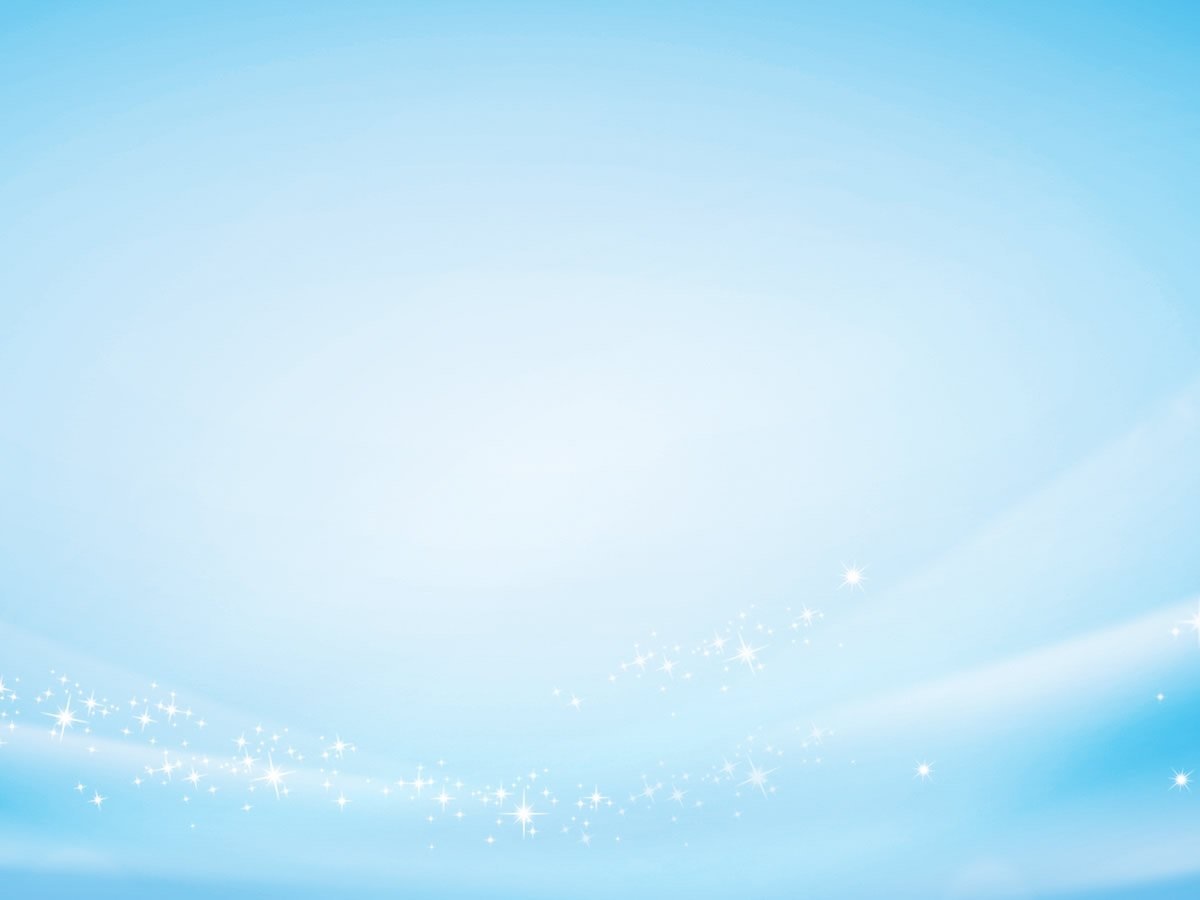 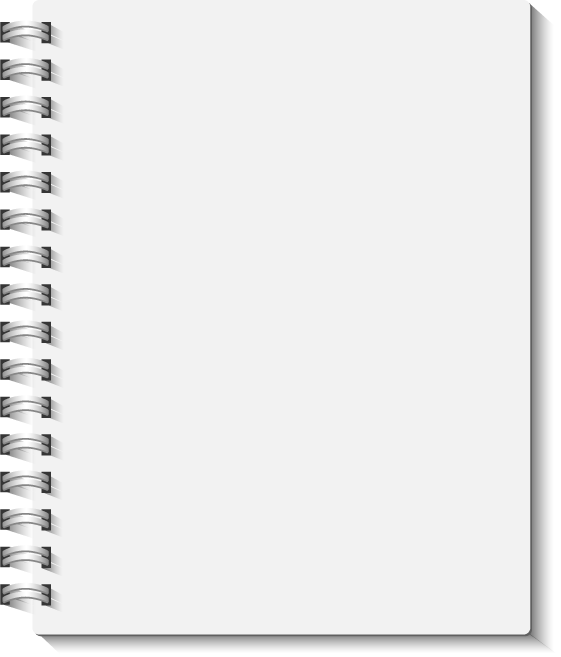 Правила написания PR-статьи:
Грамотный русский язык. Структура: четкая и логичная, без подробного описания. Избегать сложных и витиеватых фраз, но и чрезмерной упрощенности. Язык максимально доступен для аудитории. 
Актуальная и интересная информация. PR-тексту необходимо захватить внимание читателя, чтобы тот не догадался о цели заказчика. Неординарный подход к повседневным событиям есть залог успеха. Необходимо уходить от рекламных штампов. 
Достоверные факты. Текст должен быть правдивым  
Комплексный подход. Если хотите получить высокий результат, то необходимо постоянно доносить до целевой аудитории одну и ту же мысль.
Время. Не надо ожидать мгновенных результатов, необходимо в течение времени следовать определенному плану.
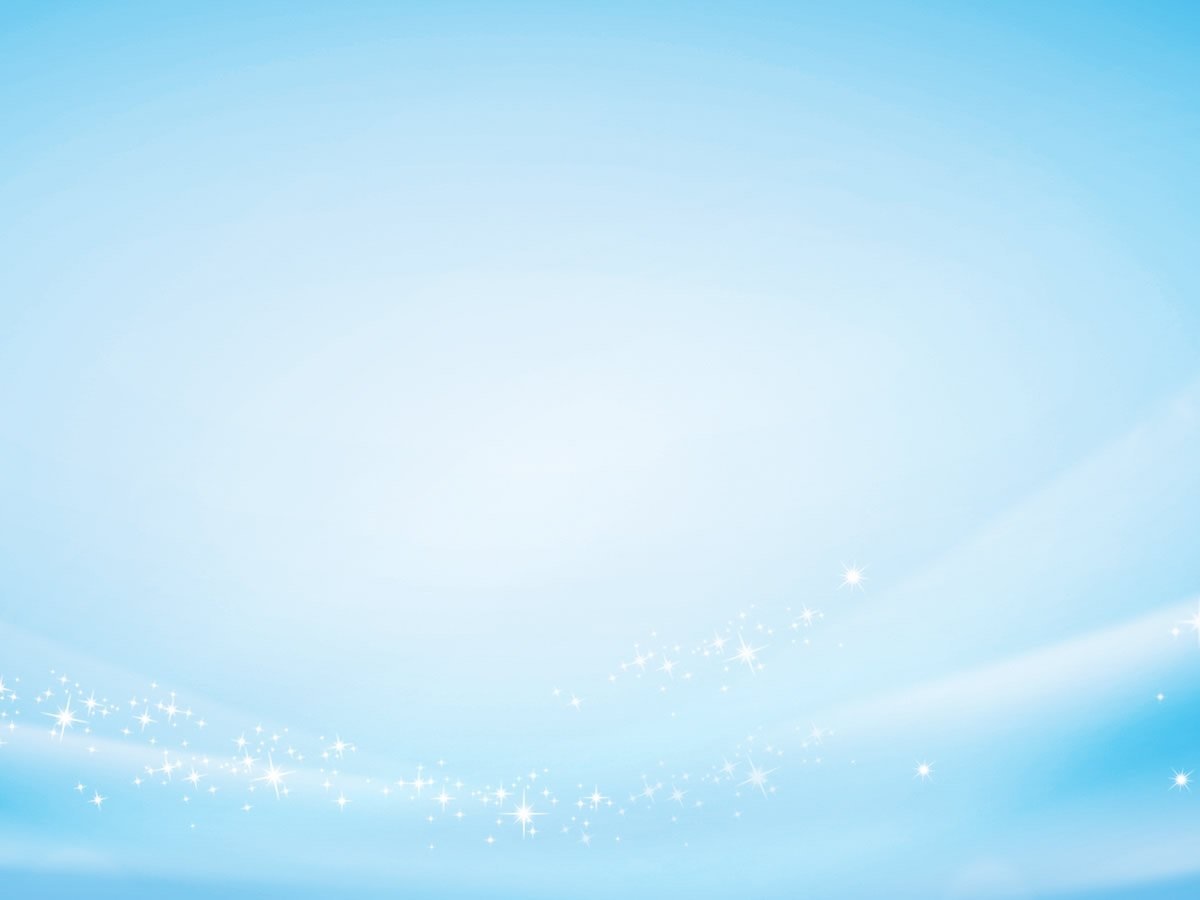 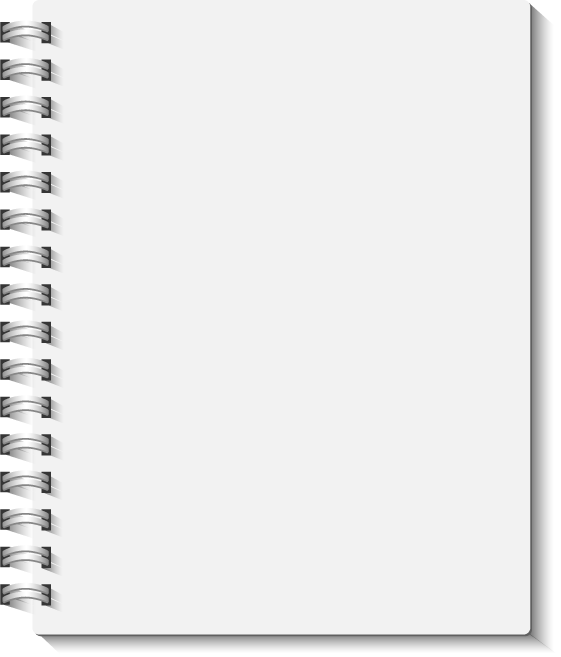 Разновидности PR-текстов:
Различают простые и комбинированные PR-тексты. 
Простые пишутся в следующих жанрах:
– Оперативно-новостной жанр сообщает новую информацию о рекламируемой услуге, мероприятии:
– пресс-релиз является информационным сообщением для прессы, в котором говорится о потенциально-интересной новости. Постоянная публикация формирует положительный образ услуги, организации. 
– приглашение предлагает целевой аудитории поучаствовать в мероприятии. Текст может рассылаться по электронной почте или распространяться через СМИ. 
Исследовательско-новостной жанр включает актуальную, но не оперативную информацию, которая сопровождает новостное событие
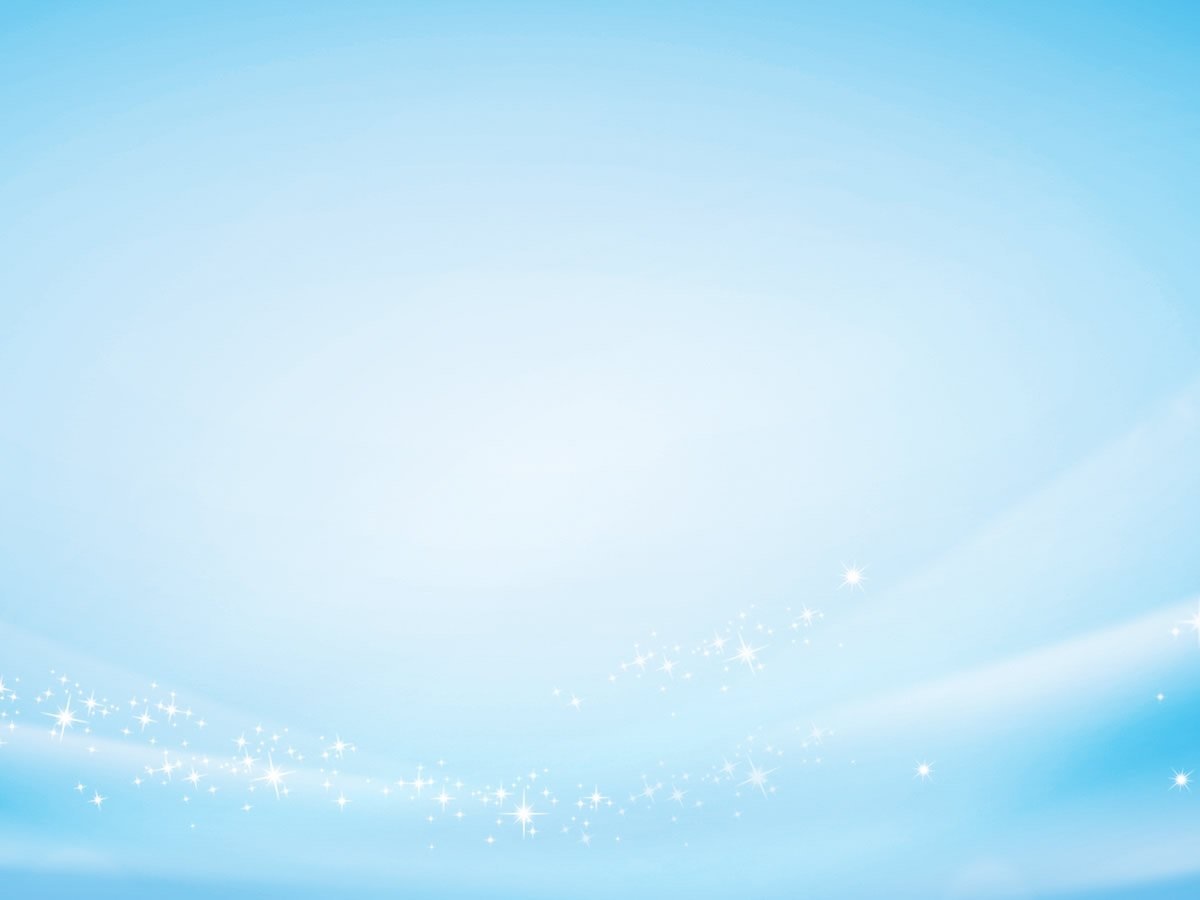 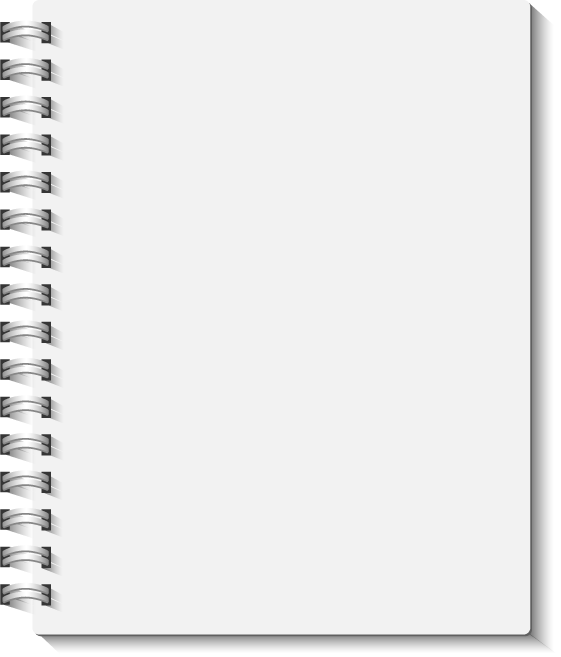 Разновидности PR-текстов:
Фактологический жанр – включает дополнительные факты по отношению к определенному новостному событию в жизни пиар-субъекта:  
Факт-лист – небольшой по объему документ, который содержит подробную информацию о событии и об организации.  Содержатся только совокупность тезисов и фактов. 
Биография – создает положительный имидж определенной персоны. 
 Образно-новостной жанр – сообщает о новостном событии от конкретного имени:
Байлайнер – статья от должностного лица организации, представляет экспертное мнение сотрудника. Статья сформулирована четко и доступно, чтобы не являющийся профессионалом потенциальный клиент  все понял.
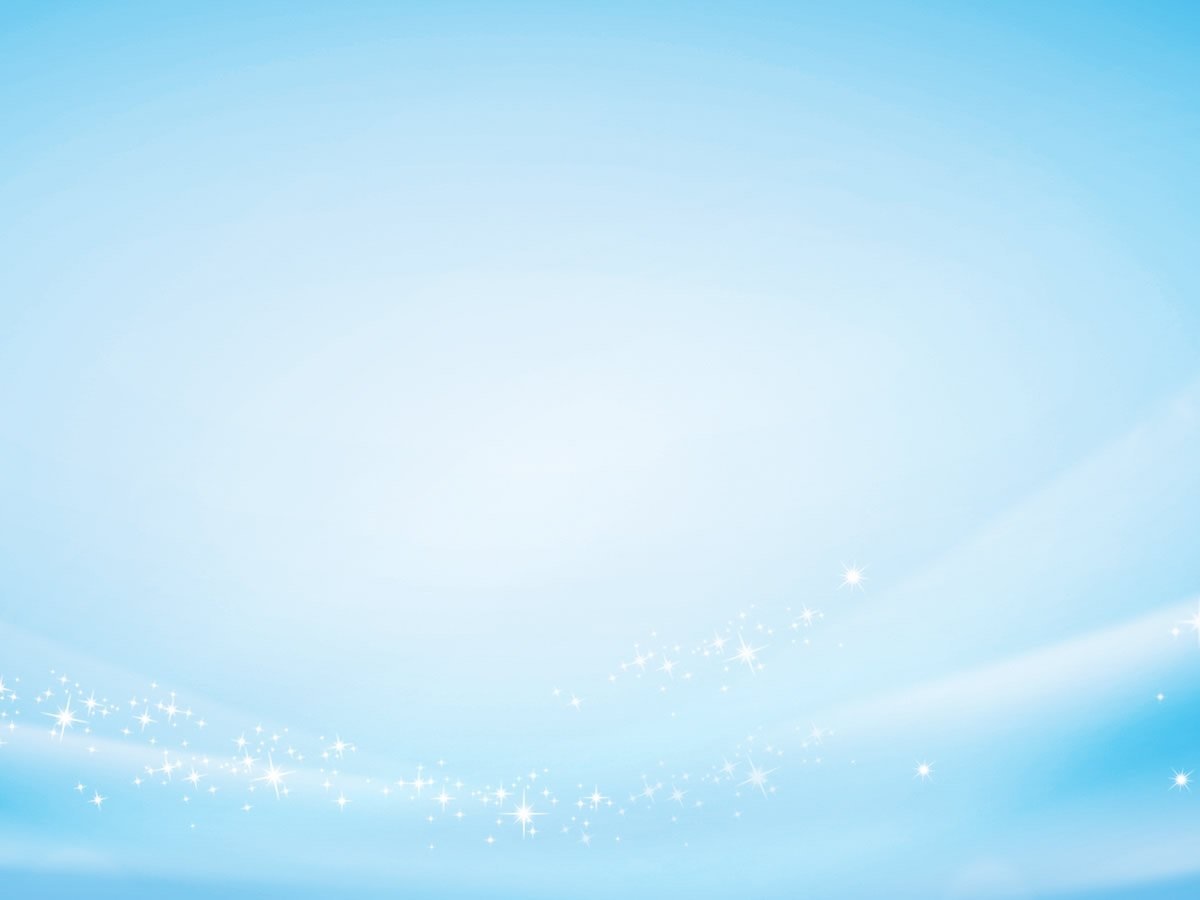 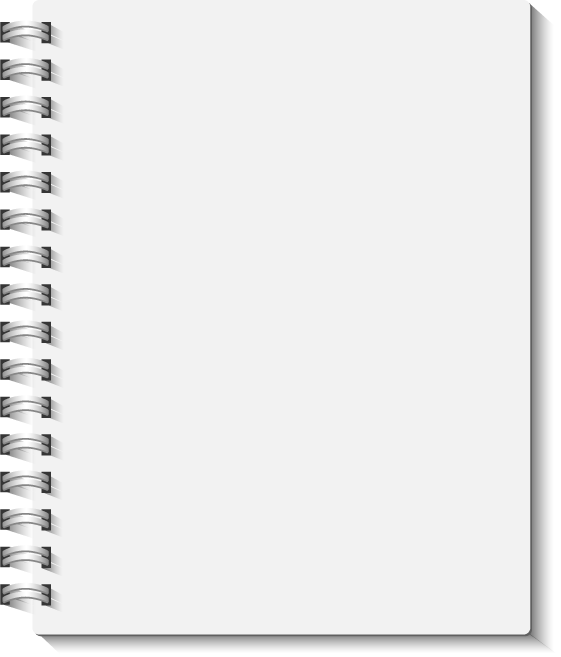 Разновидности PR-текстов:
Поздравление выстраивает с клиентом коммуникацию благодаря праздничному событию.
Письмо предполагает обращение, в котором  руководитель сообщает важную информацию конкретной целевой аудитории (всегда именуется). Текст описывает  новостное событие в жизни организации.
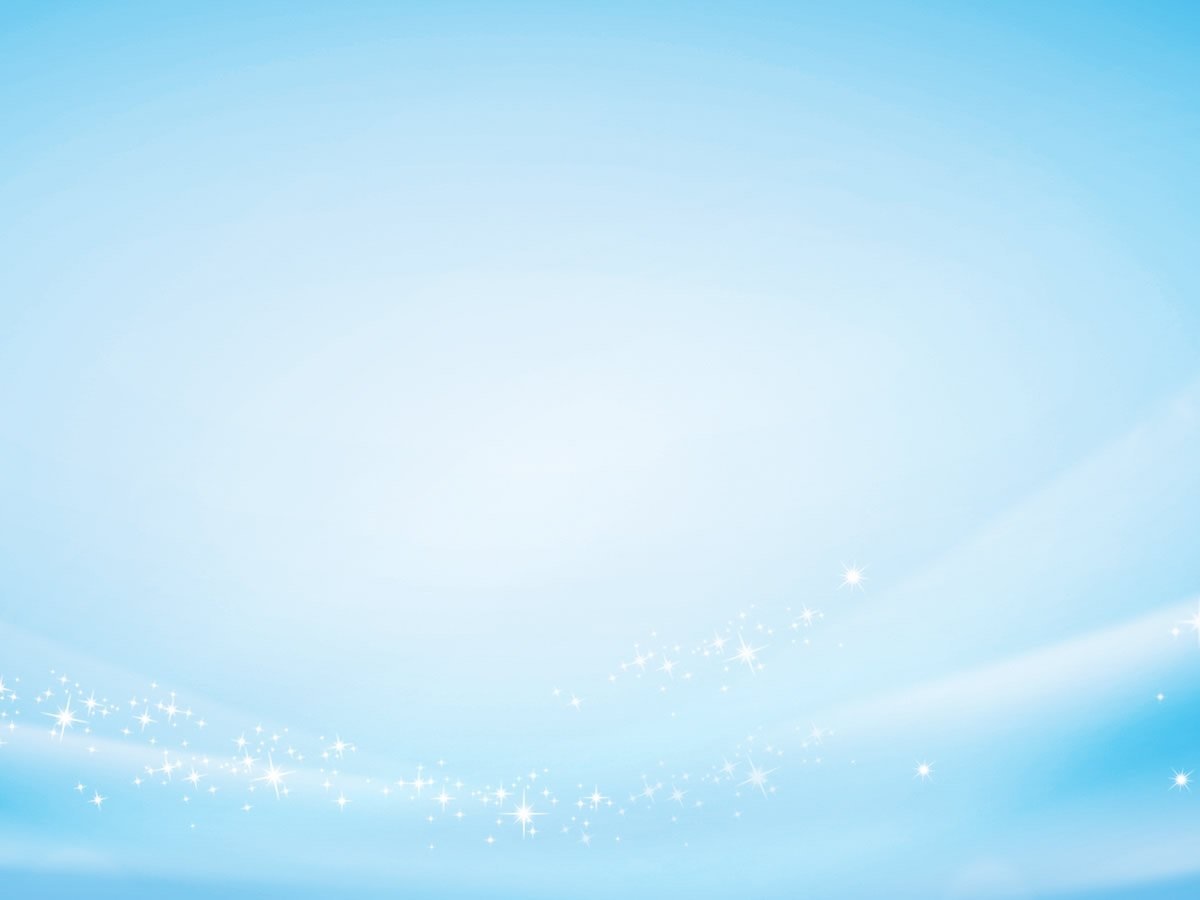 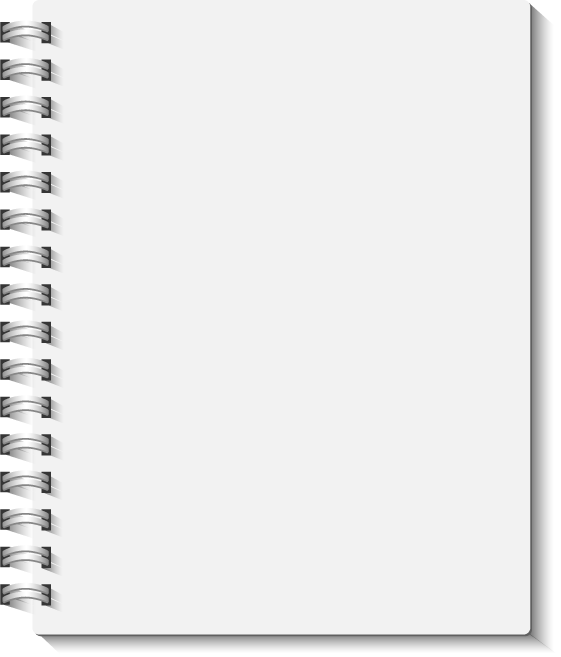 Комбинированные PR-тексты:
Буклет – рекламная информация на бумажном носителе. 
Проспект – сброшюрованное многостраничное печатное издание, с фотографиями. Обычно выпускается в связи с юбилеем организации или другим важным событием.
Брошюра – печатное издание, в котором могут быть отражены отчеты, все, что пиарит организацию. 
Листовка информирует о значимом событии, деятельности и т. п.
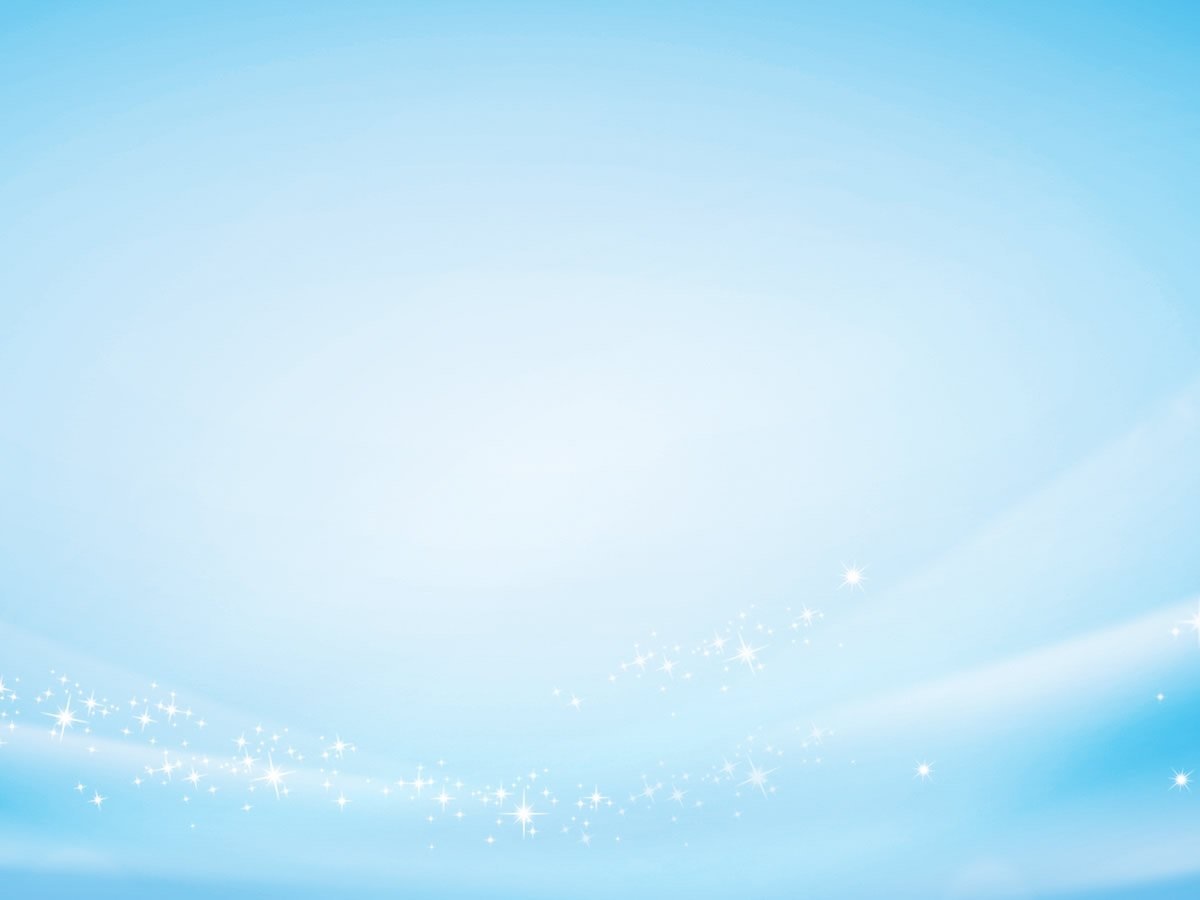 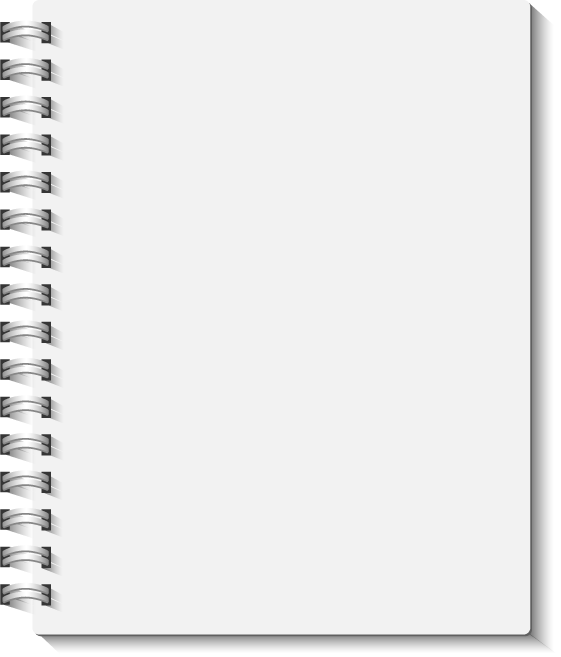 Типы складывания буклета
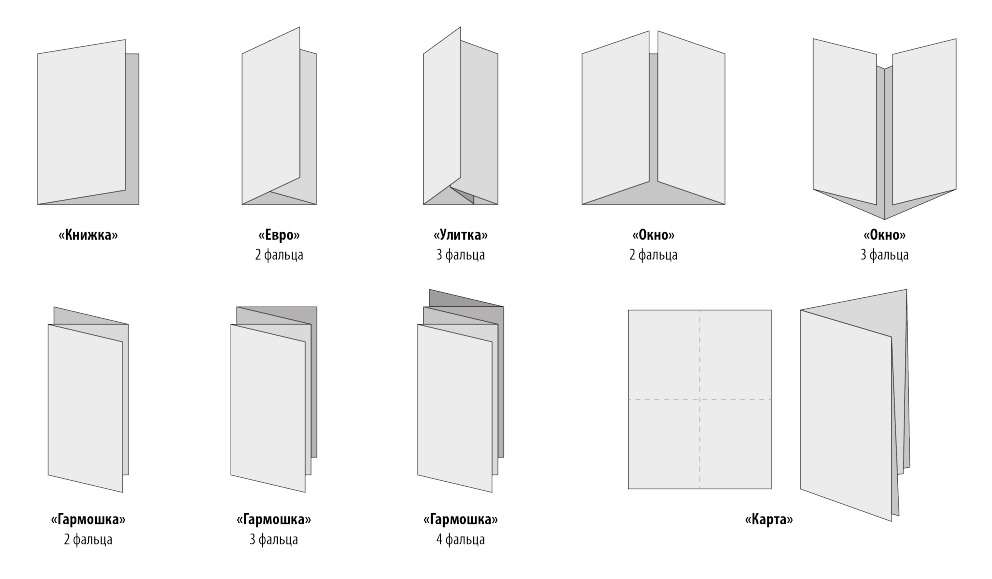 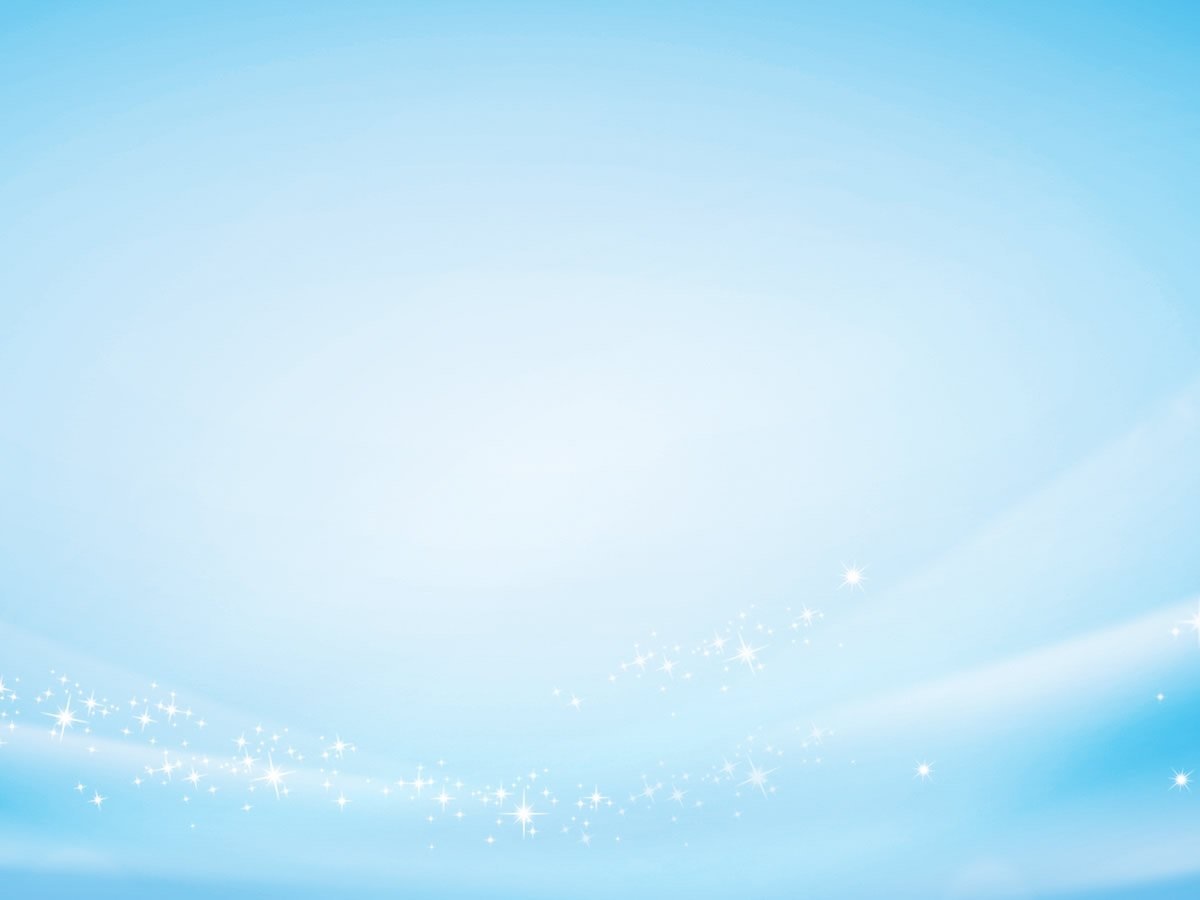 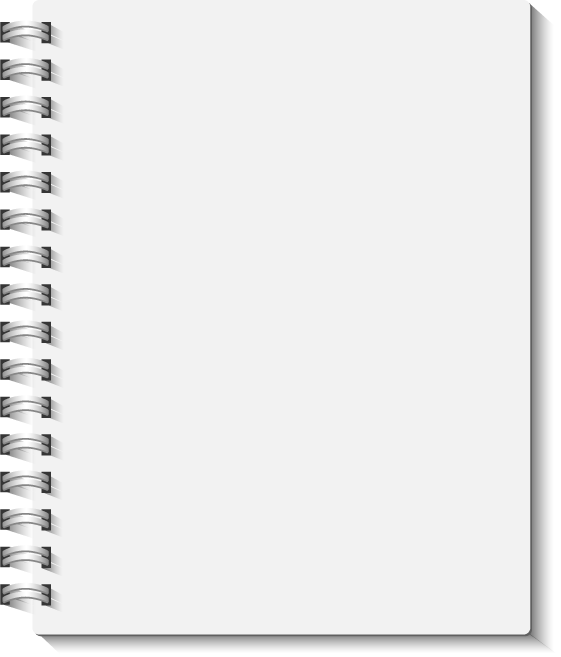 По назначению
Рекламные. Используются для продвижения товаров и услуг в рамках маркетинговых кампаний. Цель – акцентировать внимание потребителя на конкретном продукте/продуктах, которые необходимо продать. Содержание состоит из коротких текстов с описанием и призывом к действию, изображений, иллюстрирующих продукт и его преимущества.
Информационные. Служат для донесения той или иной информации до получателя. Она может быть событийного или иного характера, например, изложенная в формате руководства пользователя, инструкции, памятки, правил поведения и т.п. В связи с этим, информационные буклеты часто печатаются в черно-белых версиях, где данные излагаются со схематическим, символьным или графическим сопровождением.
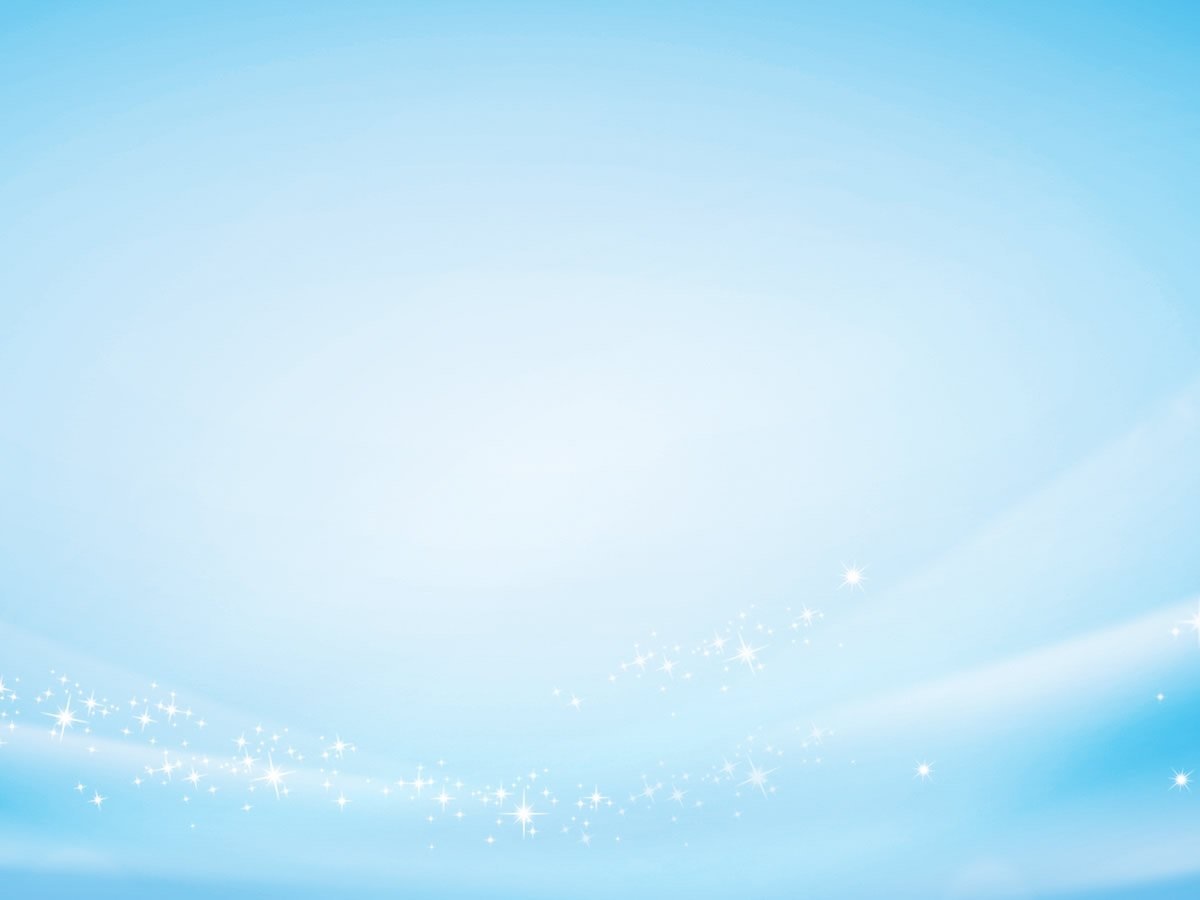 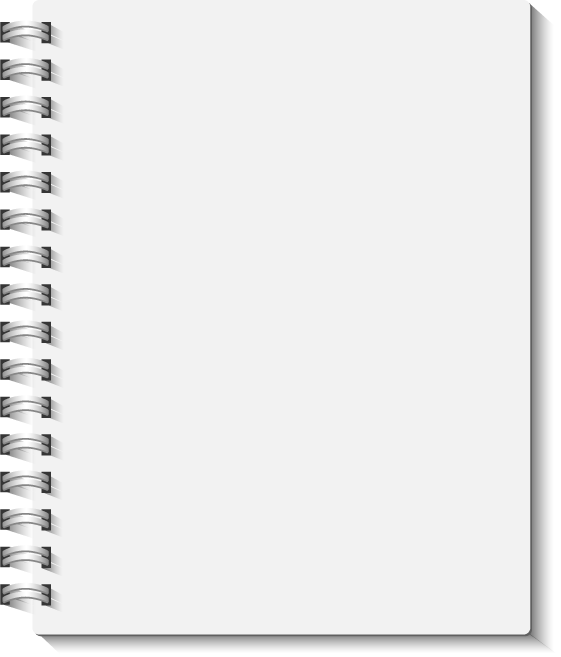 По назначению
Образовательные. Используются в качестве индивидуального источника обучающей информации для обучающихся, родителей.  Яркие изображения и сжатая информация хорошо усваиваются в сознании человека.
Имиджевые. Предназначены для презентации организации. Их содержание может быть самым разным. Следуя задаче создания позитивного отношения к представленному объекту, изображе-ния имиджевого буклета выполняются полноцветными.
Пригласительные. Содержат официальное приглашение для одного лица, или группы лиц, на какое-либо мероприятие.  Поскольку их задача состоит в том, чтобы сосредоточить внимание получателя непосредственно на приглашении, текст в нём превалирует над графикой, сопровождается эффектными элементами оформления.
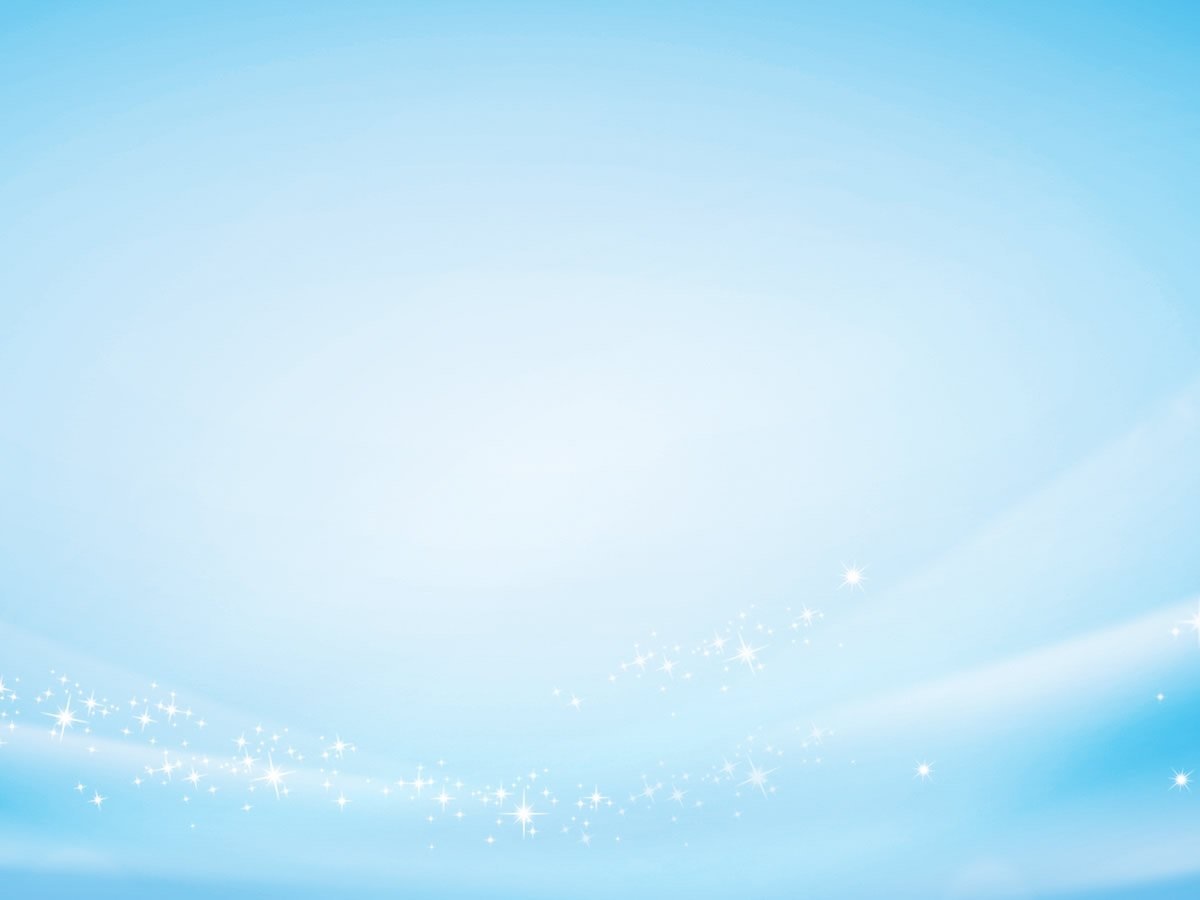 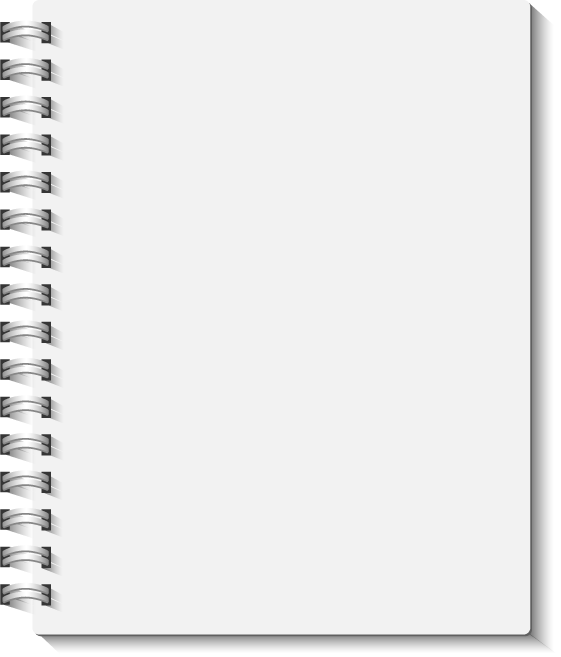 Критерии оценки информационного буклета
Содержание:
Наличие  информации об образовательной организации
Адекватность содержания заявленной цели и адресной группе 
Наличие мотивирующих посланий 
Наличие информации об обратной связи
Отсутствие ошибок
Краткость, точность, законченность текстов
Достоверность информации
 Дизайн:
Логичная разметка
Оформление соответствует эстетическим требованиям
 Графические элементы соответствуют содержанию
Текст легко читается
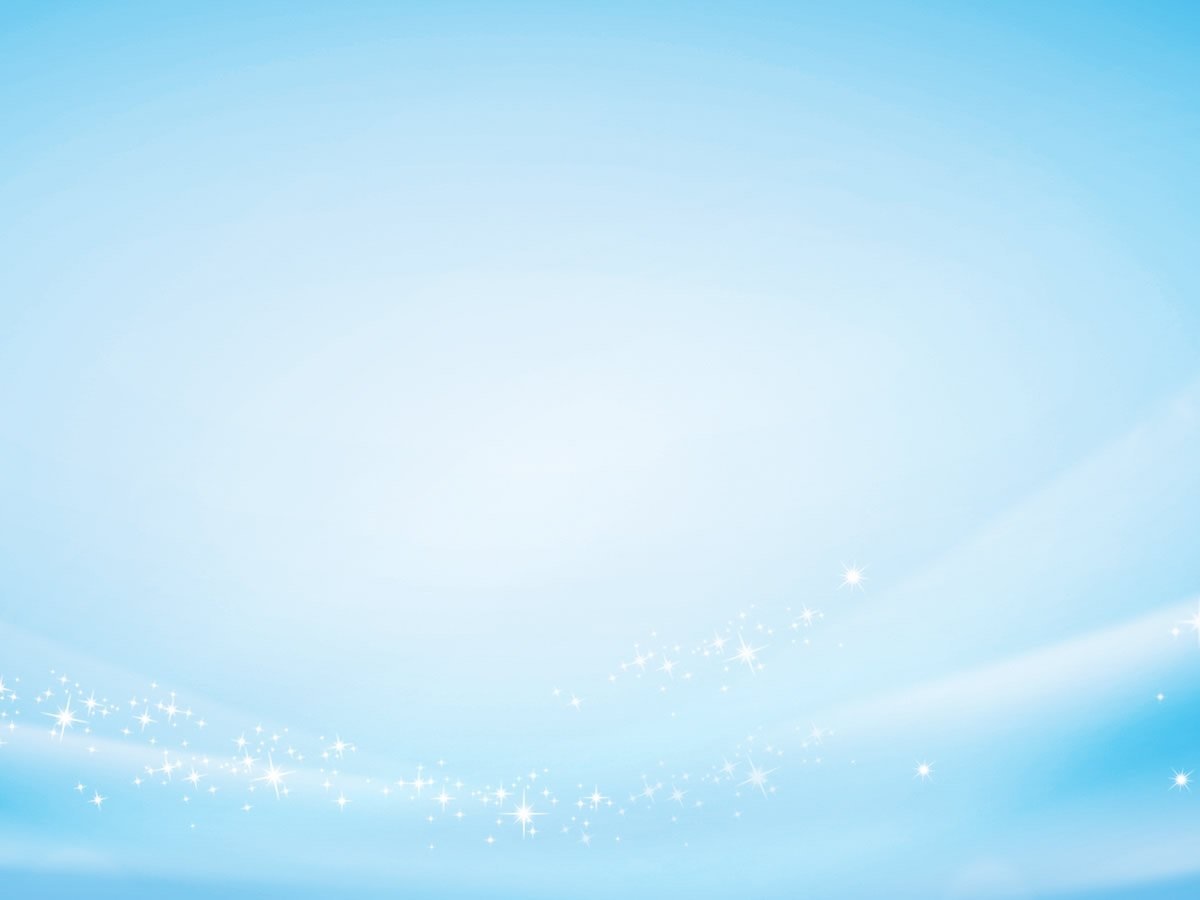 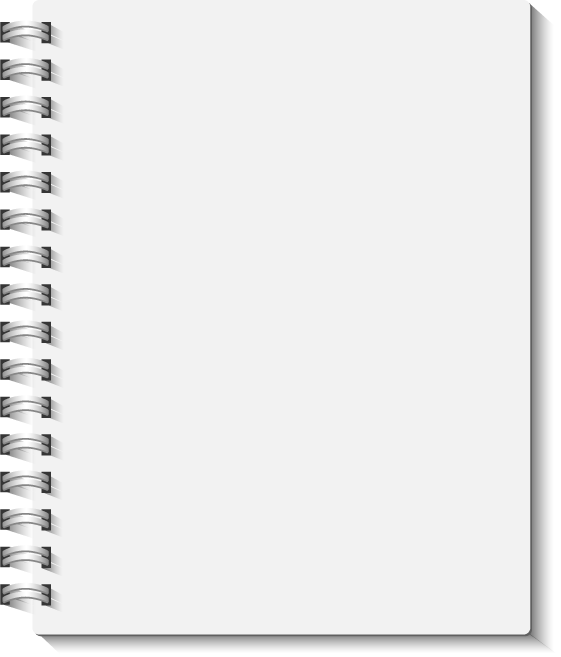 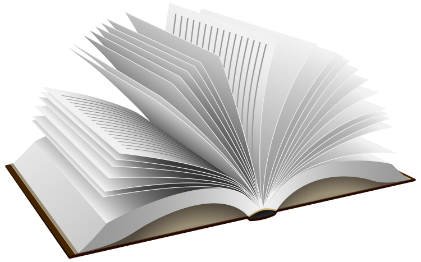 Список рекомендуемой литературы
1. Булатова, Э. В. Стилистика текстов рекламного дискурса : учебное пособие / Э. В. Булатова. – Екатеринбург : Изд-во Урал. у-та, 2012. – 261 с.–  ISBN 978-5-7996-0741-8.
2. Реклама : теория и практика : учебное пособие для студентов вузов / под ред. В. В. Тулупова. – Воронеж : Издательство Воронежского государственного университета, 2011. – 400 с. –  ISBN 978-5-9273-1842-1. 
3. Коммуникационный менеджмент / Под ред. Г. Акопова. – СПб.: Питер, 2020. – 304 с.: ил. – (Серия «Учебник для вузов»). – ISBN 978-5-4461-1541-9.